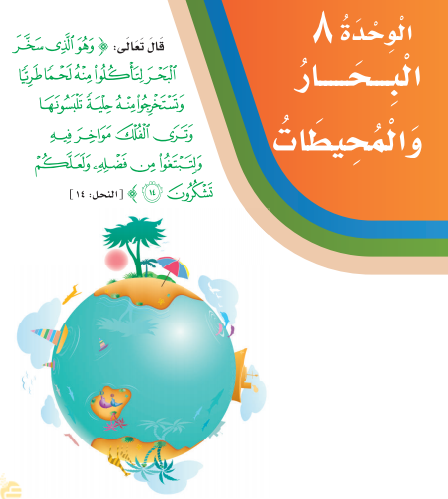  كم وحدة درسنا؟
 كم رقم الوحدة التي ندرسها؟
 اسم الوحدة التي ندرسها الآن؟
نشَاطَاتُ التِّهْيِئَةِ
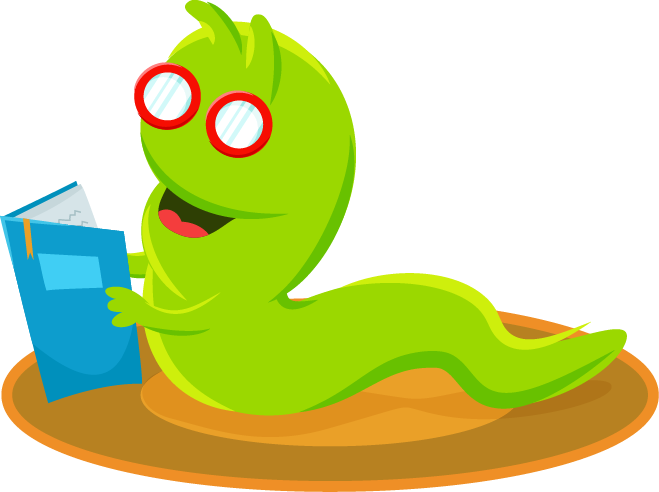 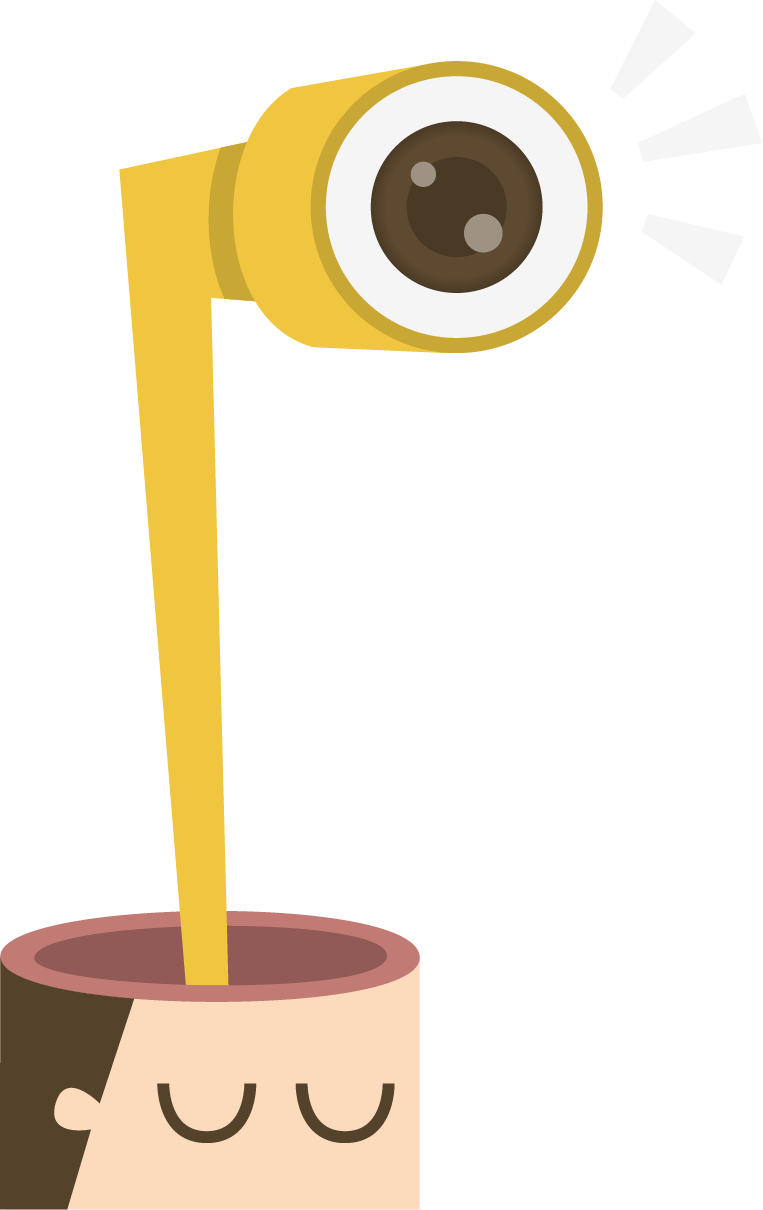 أهداف الدرس:
- .................................
- .................................
- .................................
- .................................
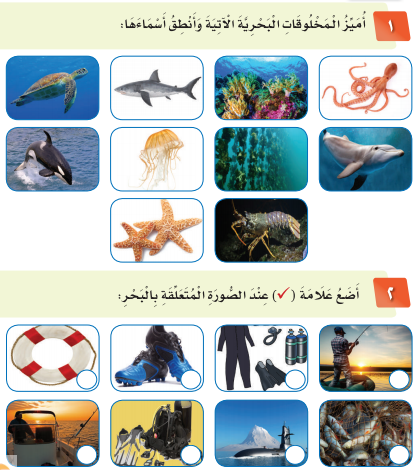 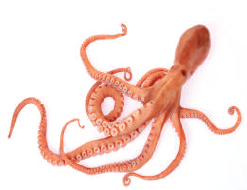 الْأُخْطُبُوط
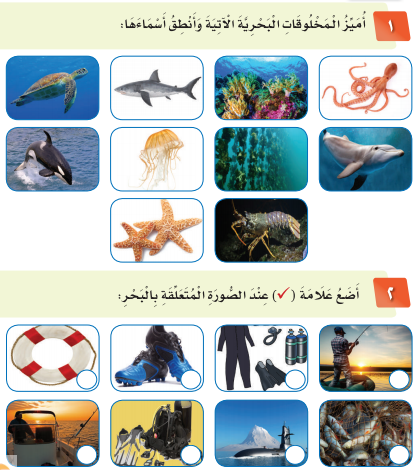 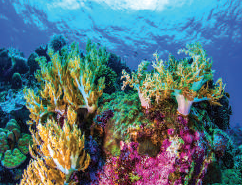 الشُّعَبُ الْمُرْجَانِيَّة
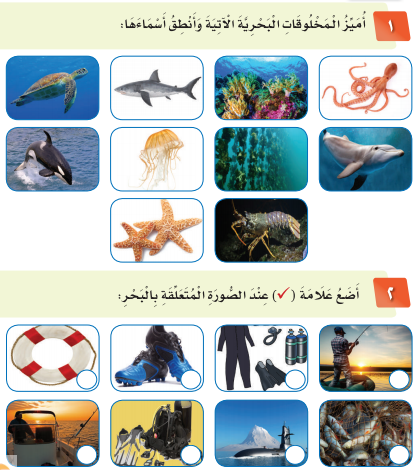 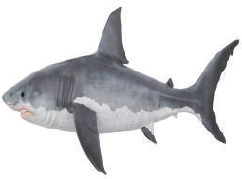 الْقِرْش
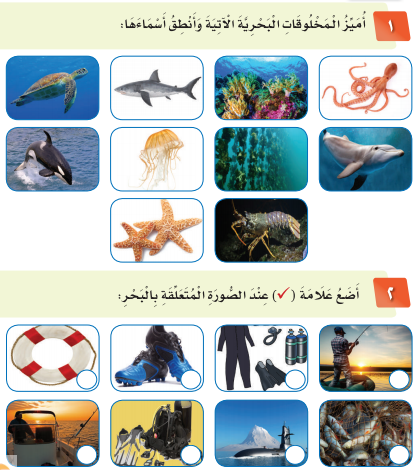 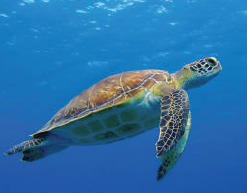 السُّلْحُفَاة الْبَحْرِيَّة
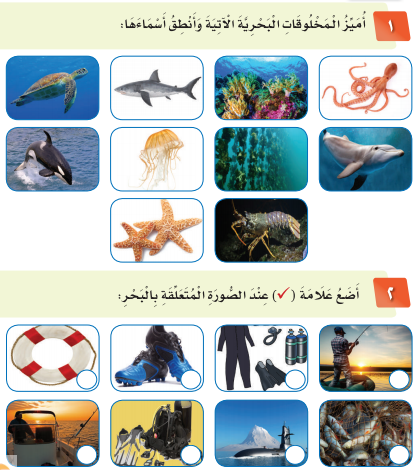 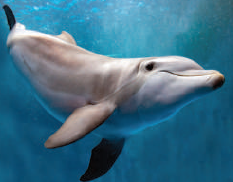 الدُّولْفِين
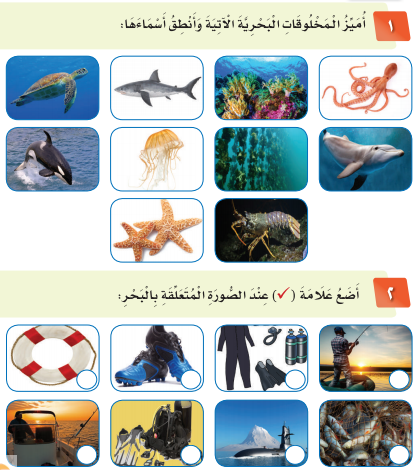 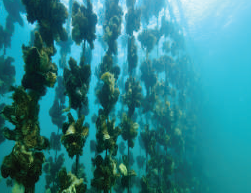 الشِّعَابُ الْمُرْجَانِيَّة
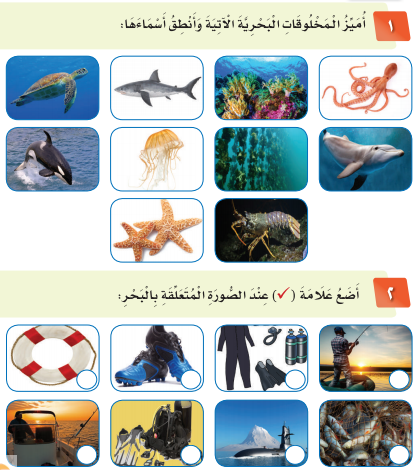 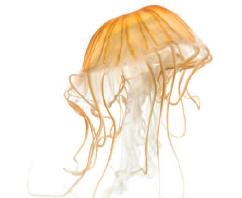 قِنْدِيل الْبَحْر
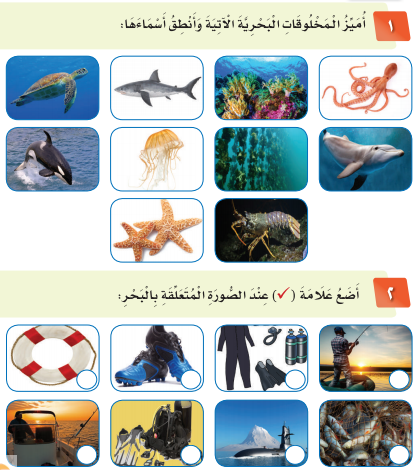 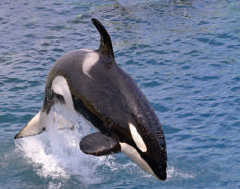 الْحُوت
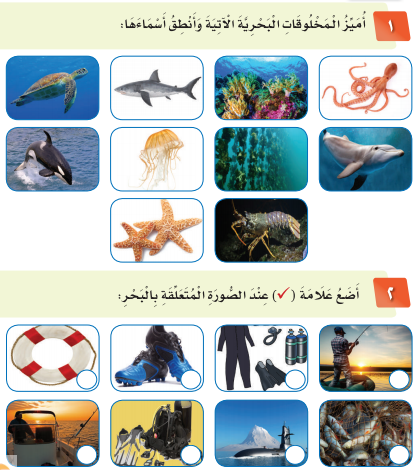 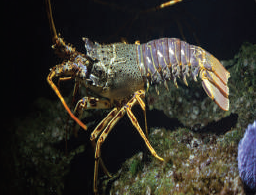 جَرَادُ الْبَحْر
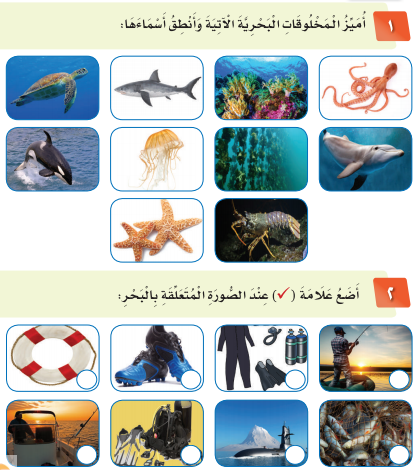 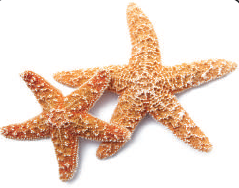 نَجْمُ الْبَحْر
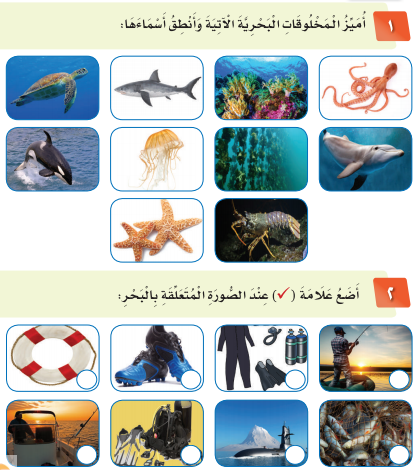 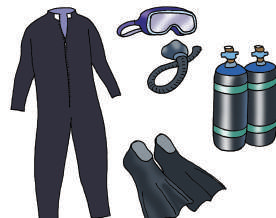 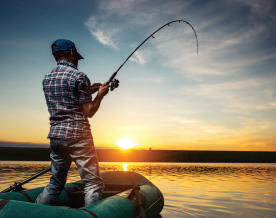 

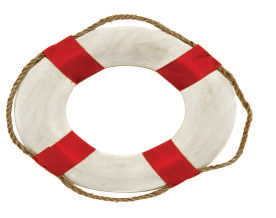 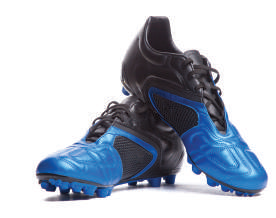 
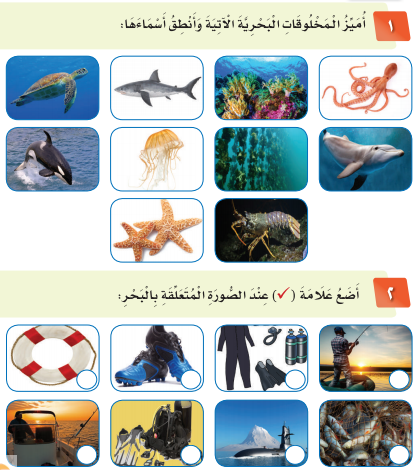 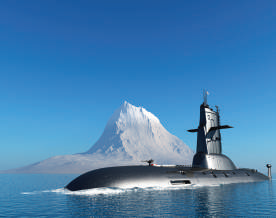 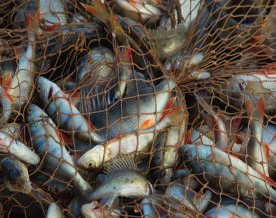 

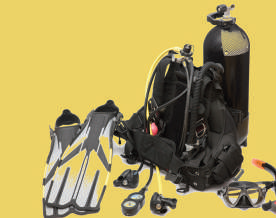 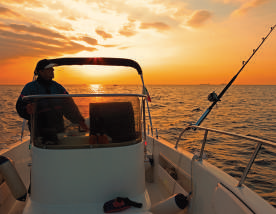 

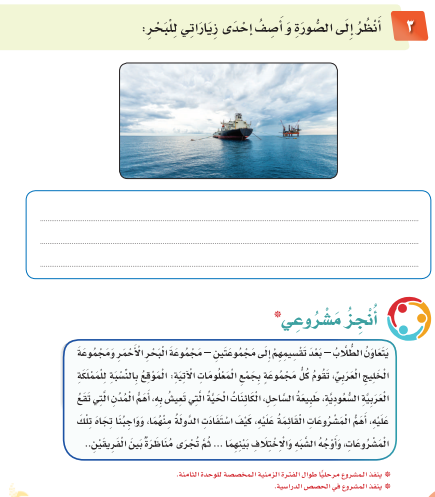 استراتيجية دقيقة وربع
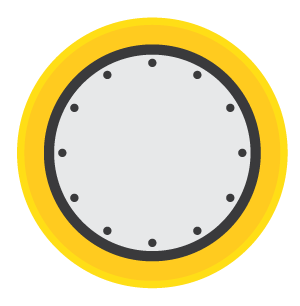 العقرب سيستمر في الدوران حتى  نهاية الشريحة ، لكن عند سماع الجرس 
يكون الوقت انتهى.
- تعرف انتهاء الوقت من الصوت وليس من عقارب الساعة.
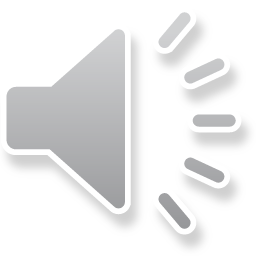 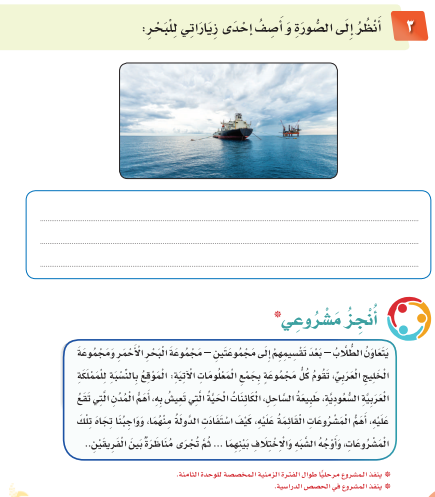 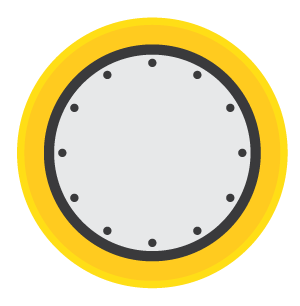 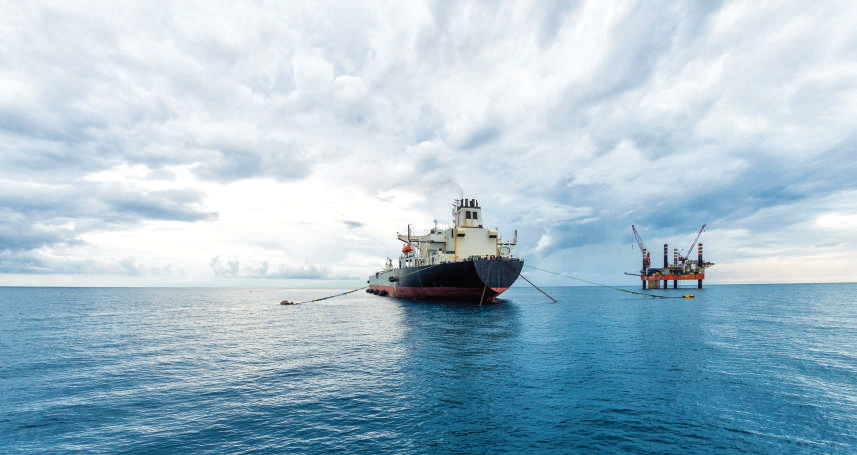 ذات يوم ذهبت أنا واسرتي في نزهة إلى شاطئ البحر، فرأينا السماء الصافية والبحر الأزرق الممتد ،وامواجه المتلاطمة ، ونسمات الهواء تداعب شعرنا ، وشاهدنا السفن وهي تسير في الحب مع عظم حجمها ، فتذكّرنا قدرة الخلاق العظيم .
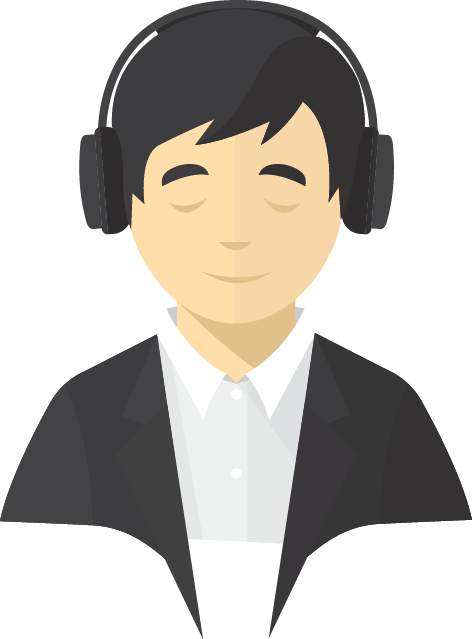 نَصُّ الْاِسْتِمَاع
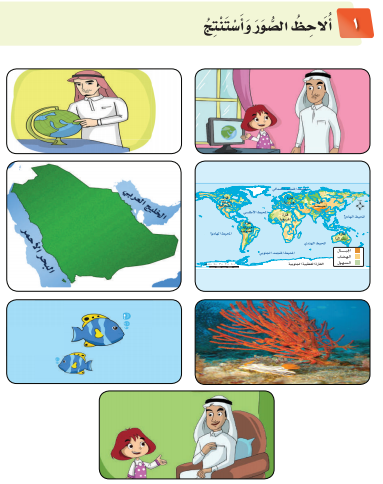 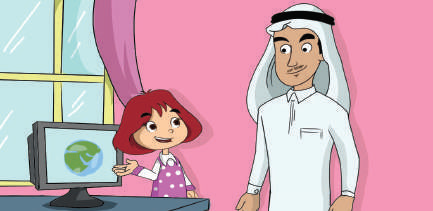 تسأل نورة والدها وأمامها كرة أرضية
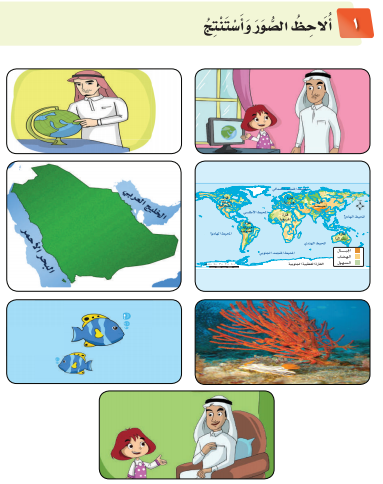 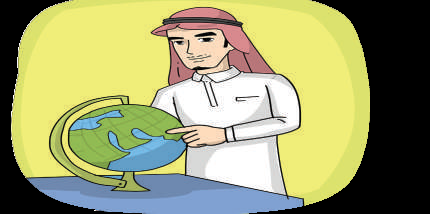 الأب يتحدث وهو ممسكًا بالكرة الأرضية.
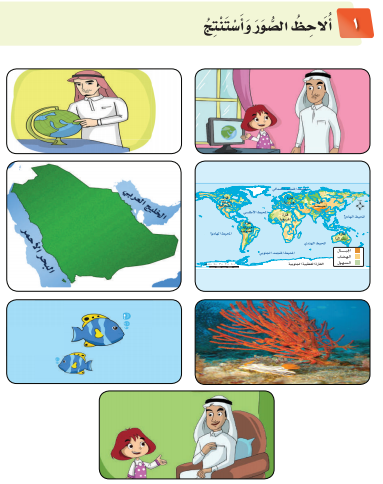 خريطة للكرة الأرضية.
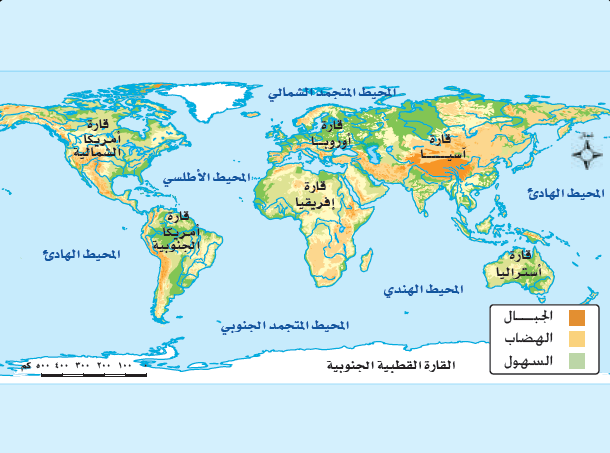 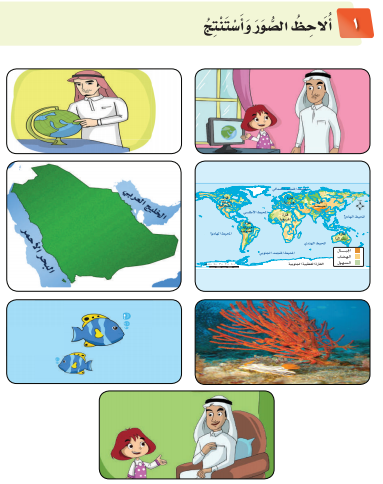 الْبَحر الأَحْمَر يُوجَدُ فِي الْجَهَةِ الْغَرْبِيَّة لِلْمَمْلَكَةِ الْعَرَبِيَّة السُّعُودِيَّة
أَمَّا الجِهَةُ الشَّرْقِيَّة فَيُوجَد بِها الْبَحْرُ الْمُتَوَسِّط.
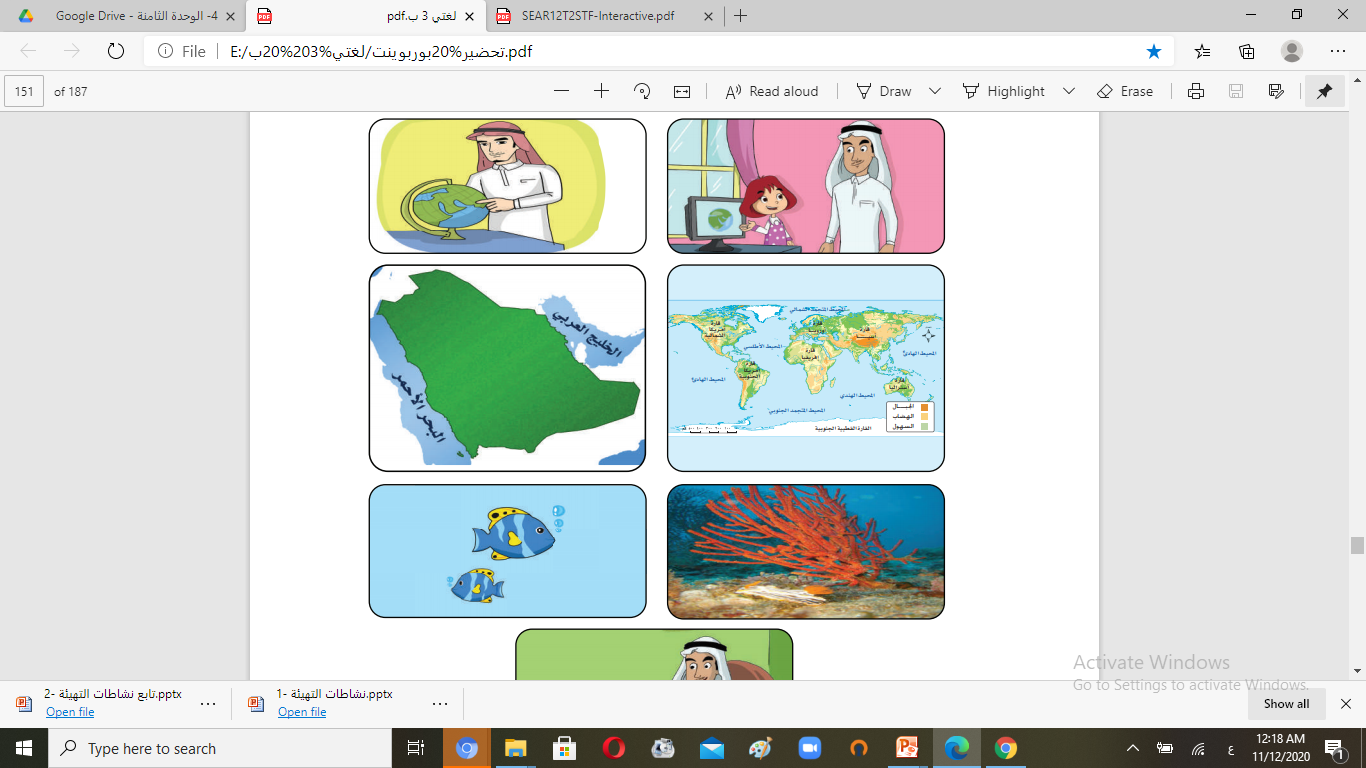 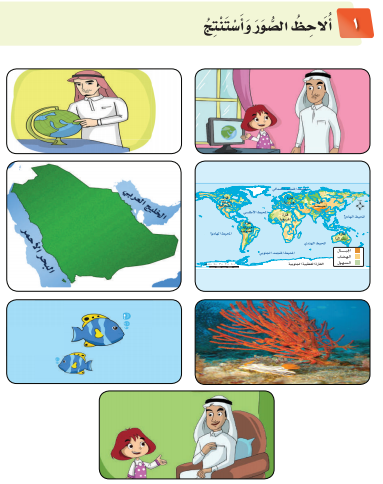 يُوجَدُ في الْبَحر الأَحْمَر جُسَيْمَات لِكَائِنَات حَيَّة ذَات لَوْن قَرِيب مِن اللَّوْن الأَحْمَر.
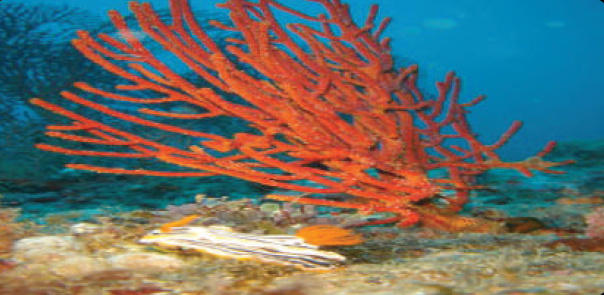 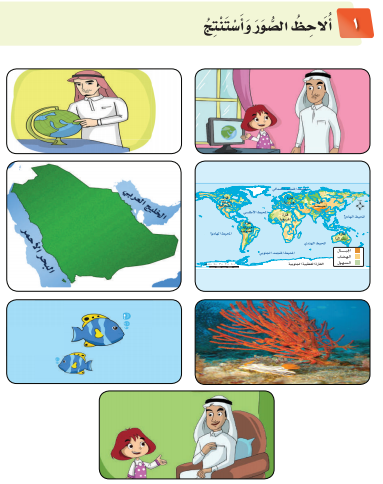 أَسْمَاك.
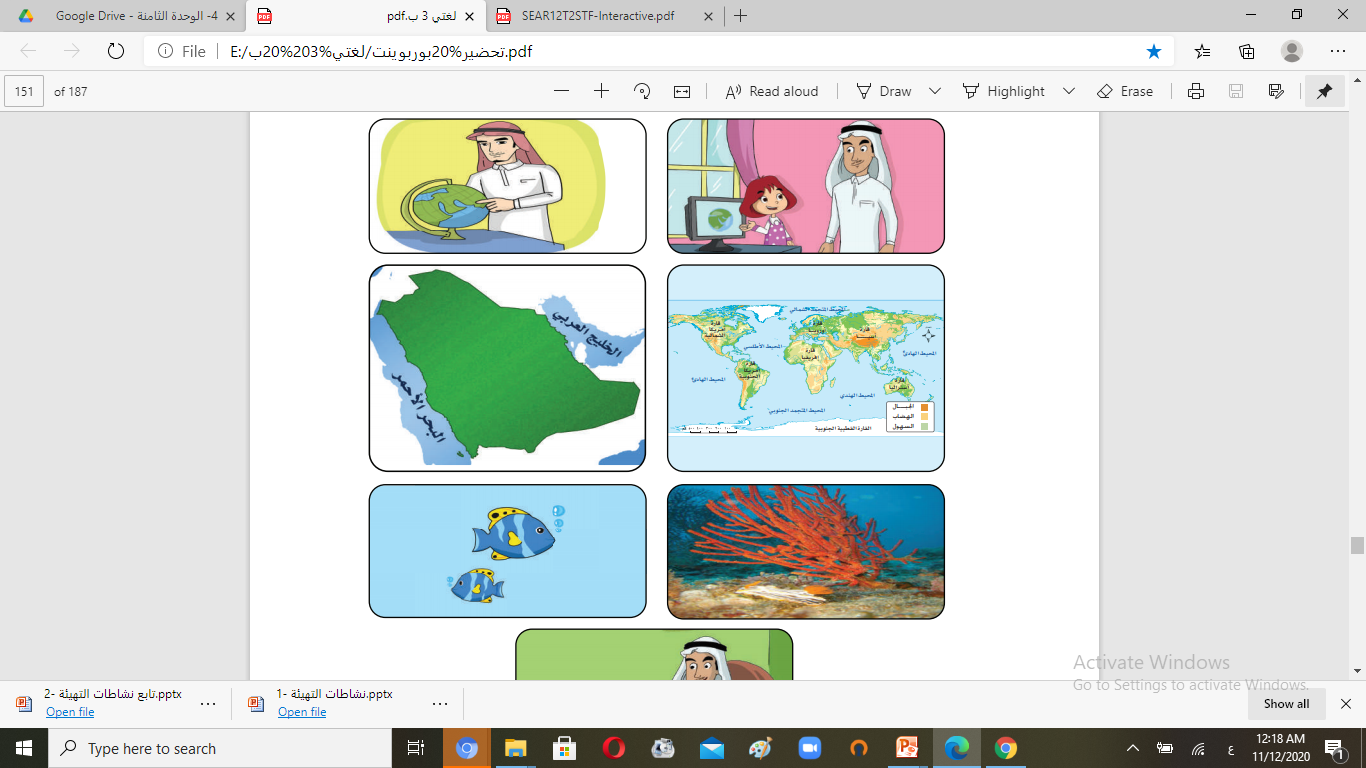 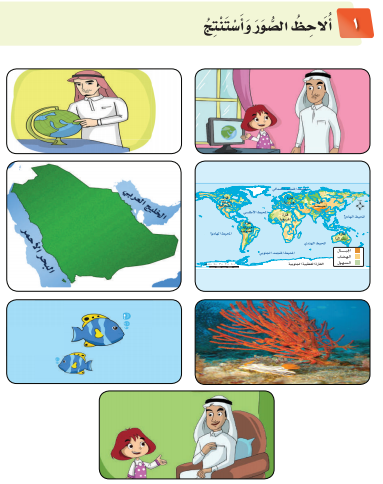 نُورَة سعيدة وتتحدث مع والدها.
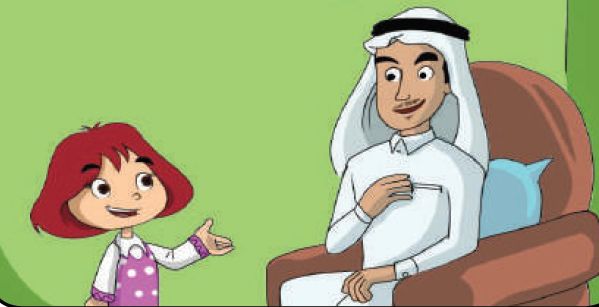 نَصُّ الْاِسْتِمَاع:
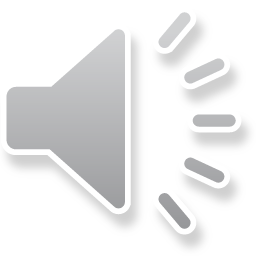 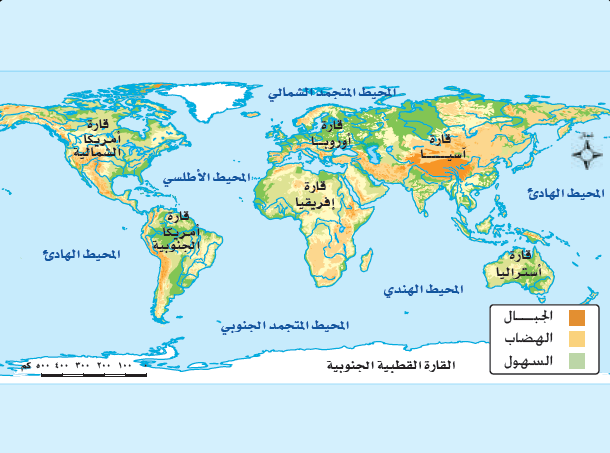 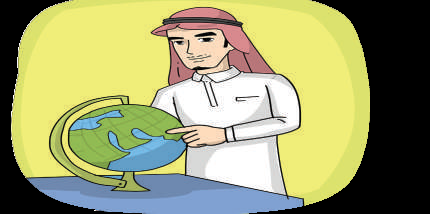 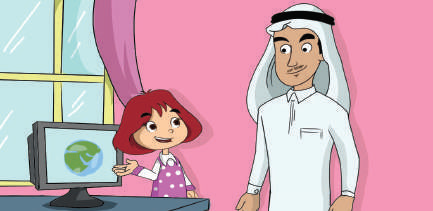 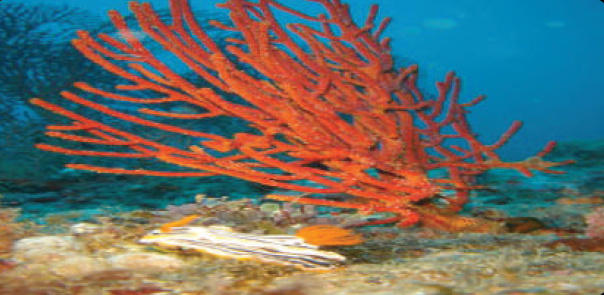 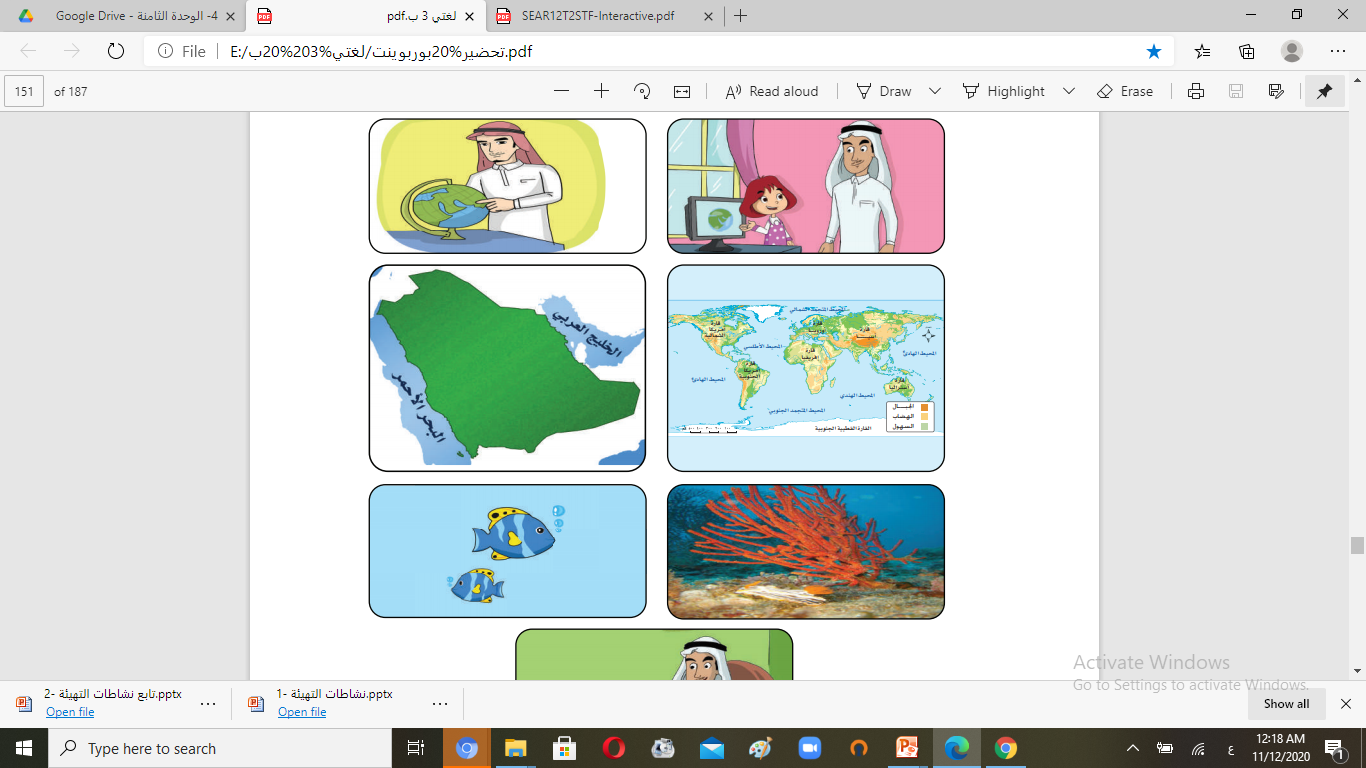 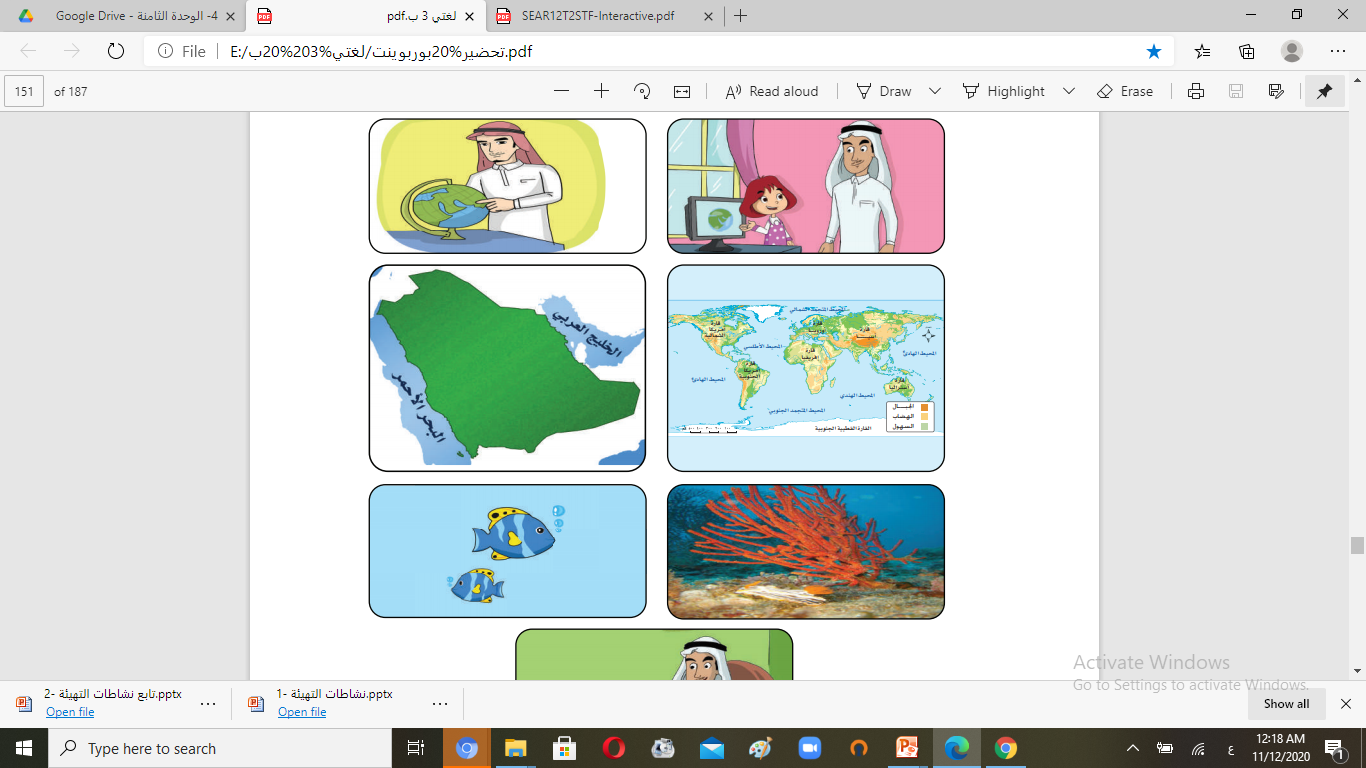 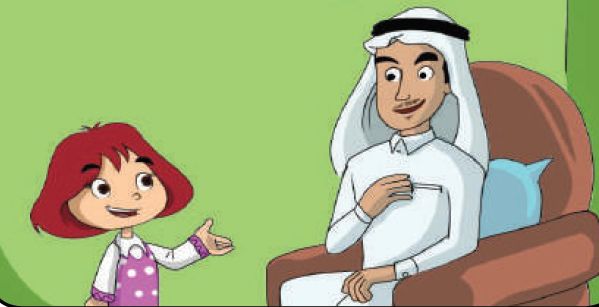 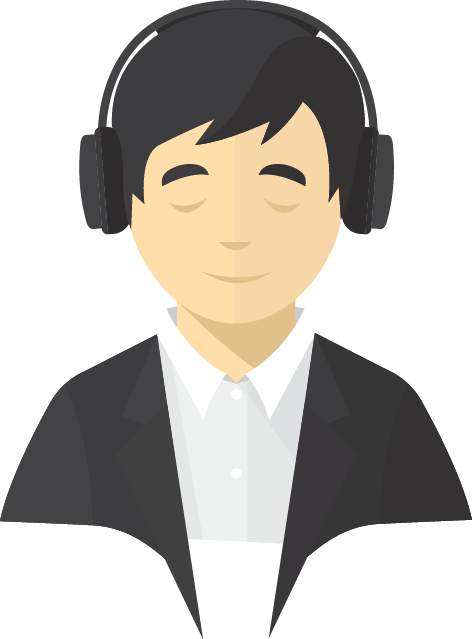 أَسْتَمِعُ وَأُجِيبُ
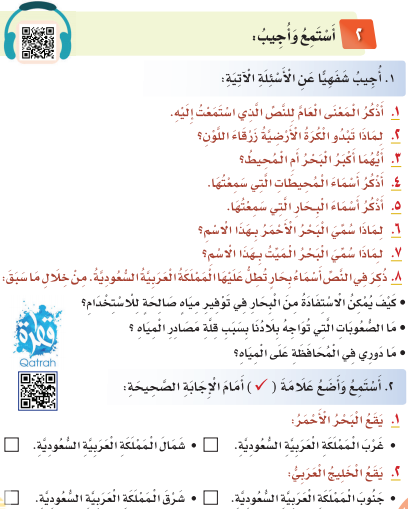 الإسم
استراتيجية القرص الدوار
الإسم
الإسم
الإسم
الإسم
الإسم
الإسم
الإسم
الإسم
الإسم
الإسم
الإسم
الإسم
الإسم
الإسم
الإسم
الإسم
الإسم
الإسم
الإسم
الإسم
الإسم
انقر داخل القرص فقط 
اذا نقرت نقرتان متتاليتان سينتقل للشريحة التالية .
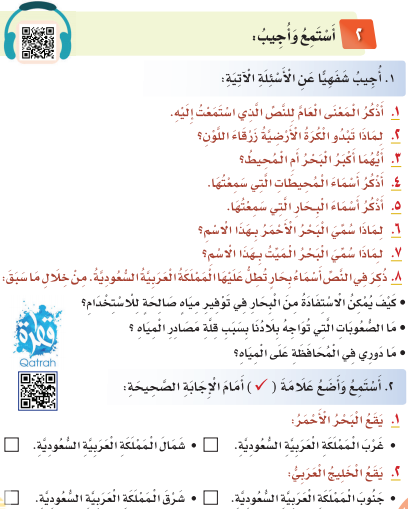 1- أذكر المعنى العام للنص الذي استمعت إليه.
حَجْمِ المياه على الكرةِ الأرضية.
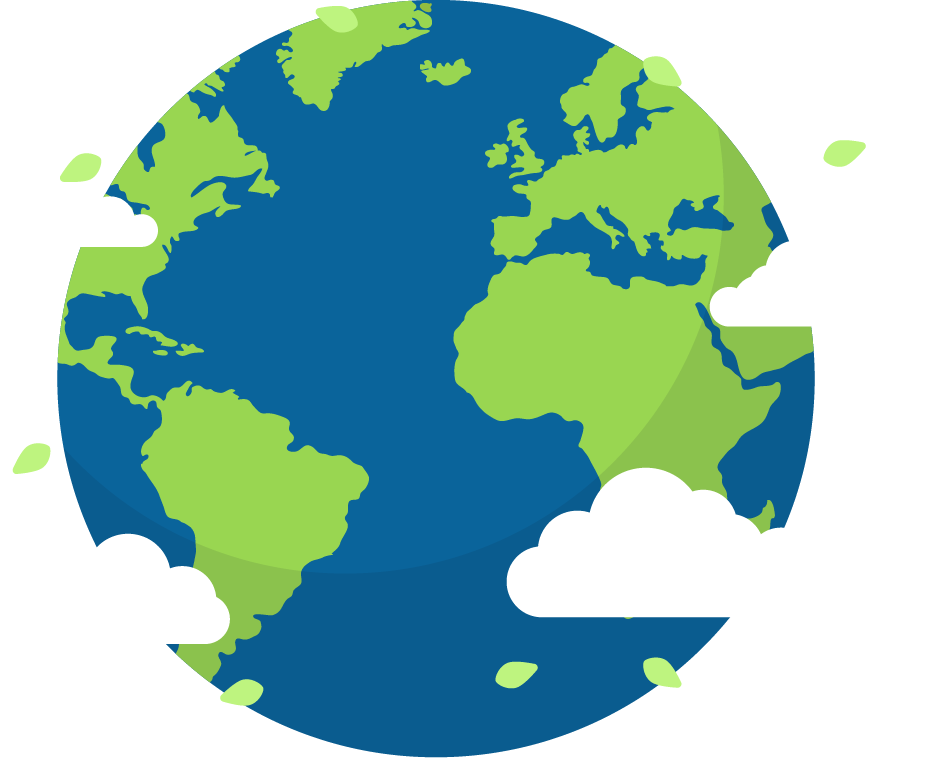 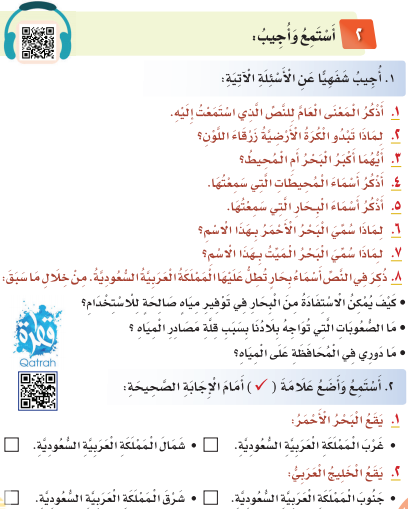 الإسم
استراتيجية القرص الدوار
الإسم
الإسم
الإسم
الإسم
الإسم
الإسم
الإسم
الإسم
الإسم
الإسم
الإسم
الإسم
الإسم
الإسم
الإسم
الإسم
الإسم
الإسم
الإسم
الإسم
الإسم
انقر داخل القرص فقط 
اذا نقرت نقرتان متتاليتان سينتقل للشريحة التالية .
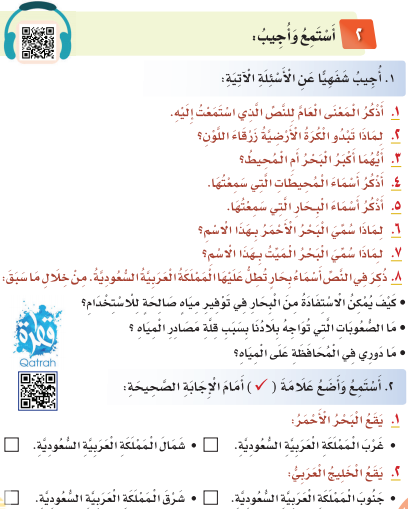 2- لماذا تَبْدو الكُرَةُ الأرْضيَّةُ زَرْقاء اللون؟
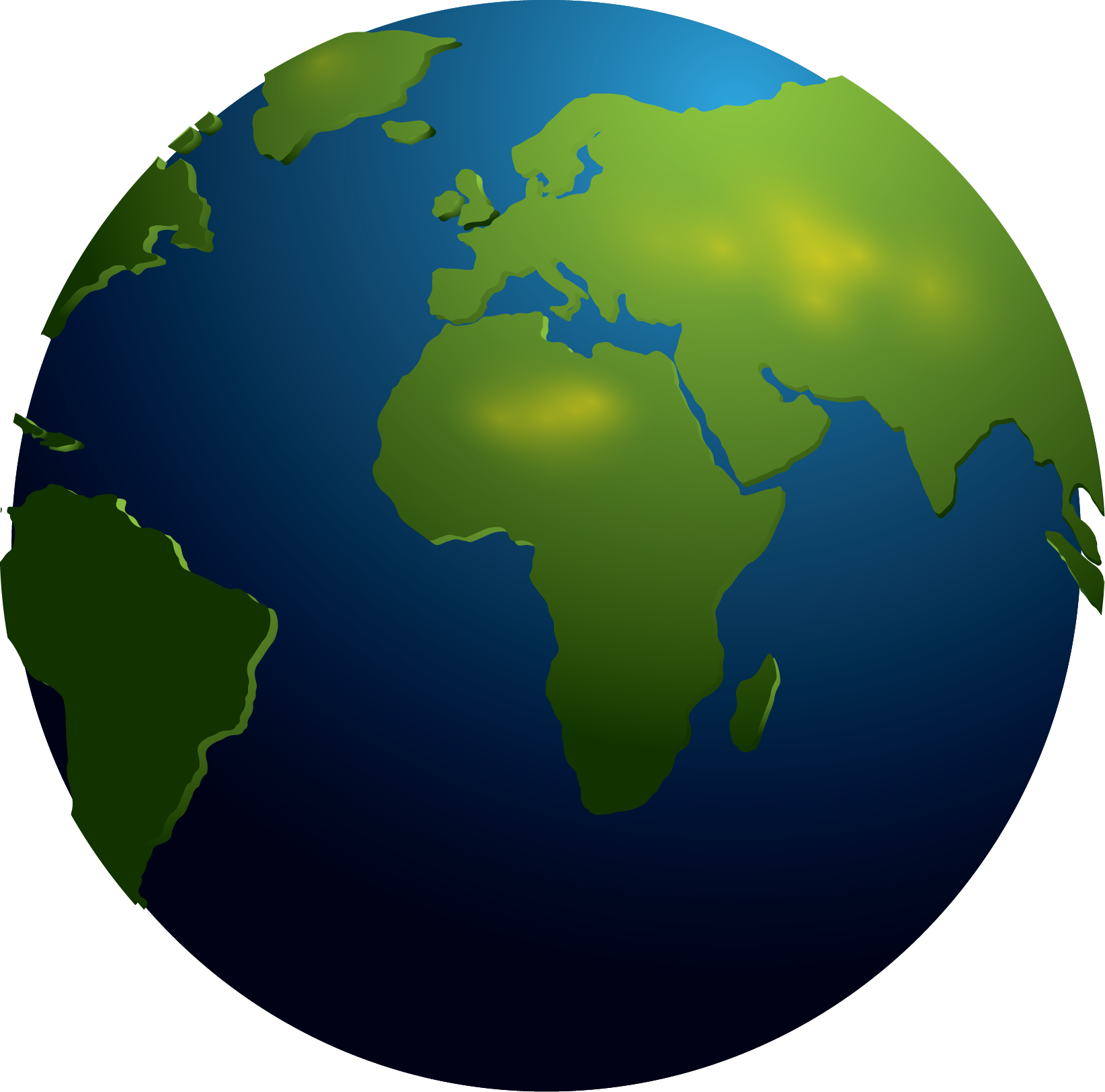 لأَنَّ البِحارَ وَالمُحيطاتِ، تُشكِّلُ حَيِّزًا كَبيرًا 
مِنَ الكُرَةِ الأَرْضيَّةِ
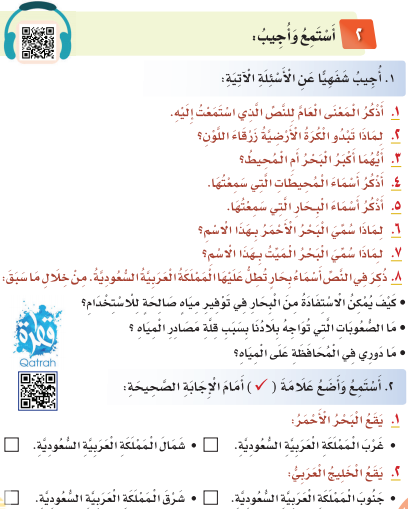 الإسم
استراتيجية القرص الدوار
الإسم
الإسم
الإسم
الإسم
الإسم
الإسم
الإسم
الإسم
الإسم
الإسم
الإسم
الإسم
الإسم
الإسم
الإسم
الإسم
الإسم
الإسم
الإسم
الإسم
الإسم
انقر داخل القرص فقط 
اذا نقرت نقرتان متتاليتان سينتقل للشريحة التالية .
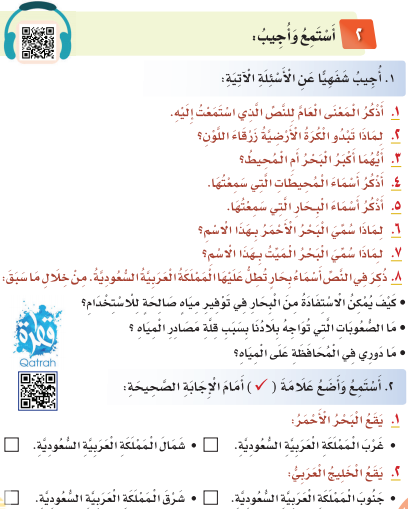 3- أَيُّهُمَا أَكْبَرُ البَحْرُ أَمْ المُحيطُ؟
المحيط أكبر من البحر.
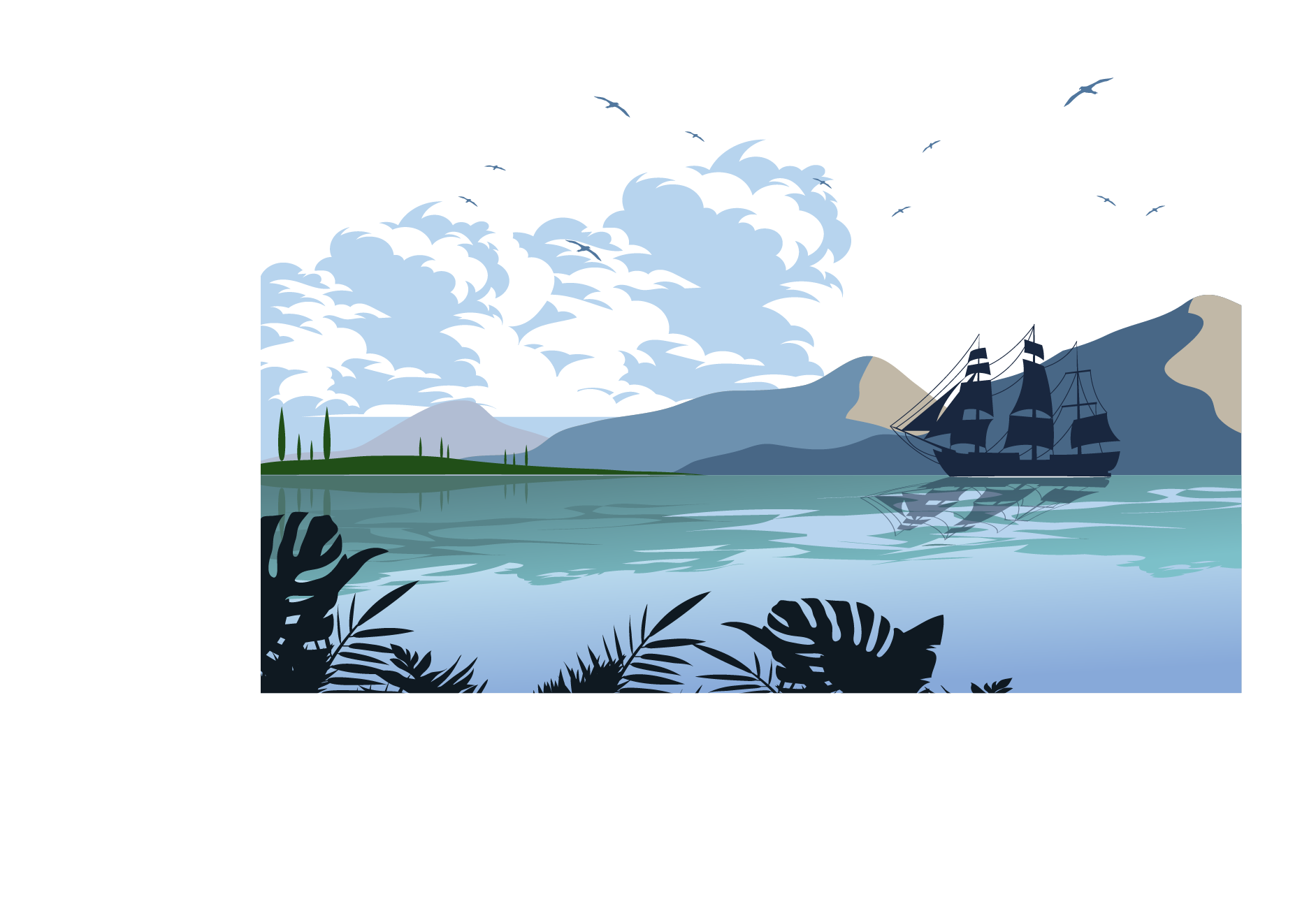 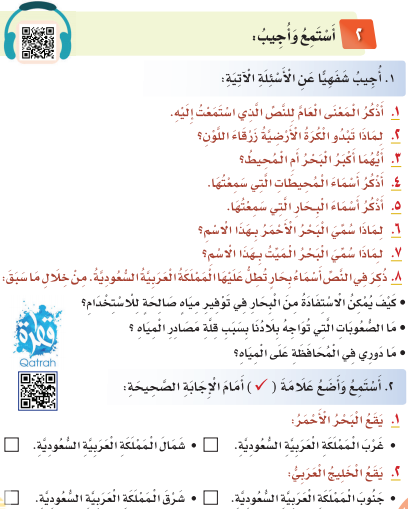 الإسم
استراتيجية القرص الدوار
الإسم
الإسم
الإسم
الإسم
الإسم
الإسم
الإسم
الإسم
الإسم
الإسم
الإسم
الإسم
الإسم
الإسم
الإسم
الإسم
الإسم
الإسم
الإسم
الإسم
الإسم
انقر داخل القرص فقط 
اذا نقرت نقرتان متتاليتان سينتقل للشريحة التالية .
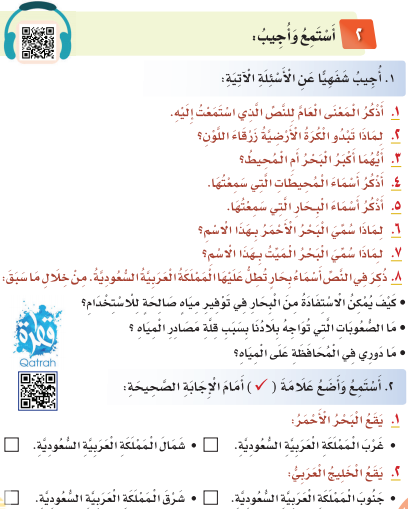 4- أَذْكُرُ أَسماءَ المُحيطاتِ التي سَمِعْتُها.
- المُحيطُ الهادي
- المُحيطُ الهِنْديُّ
- المُحيطُ الأَطْلسيُّ
- المُحيطُ المُتَجَمِّدُ الشماليُّ
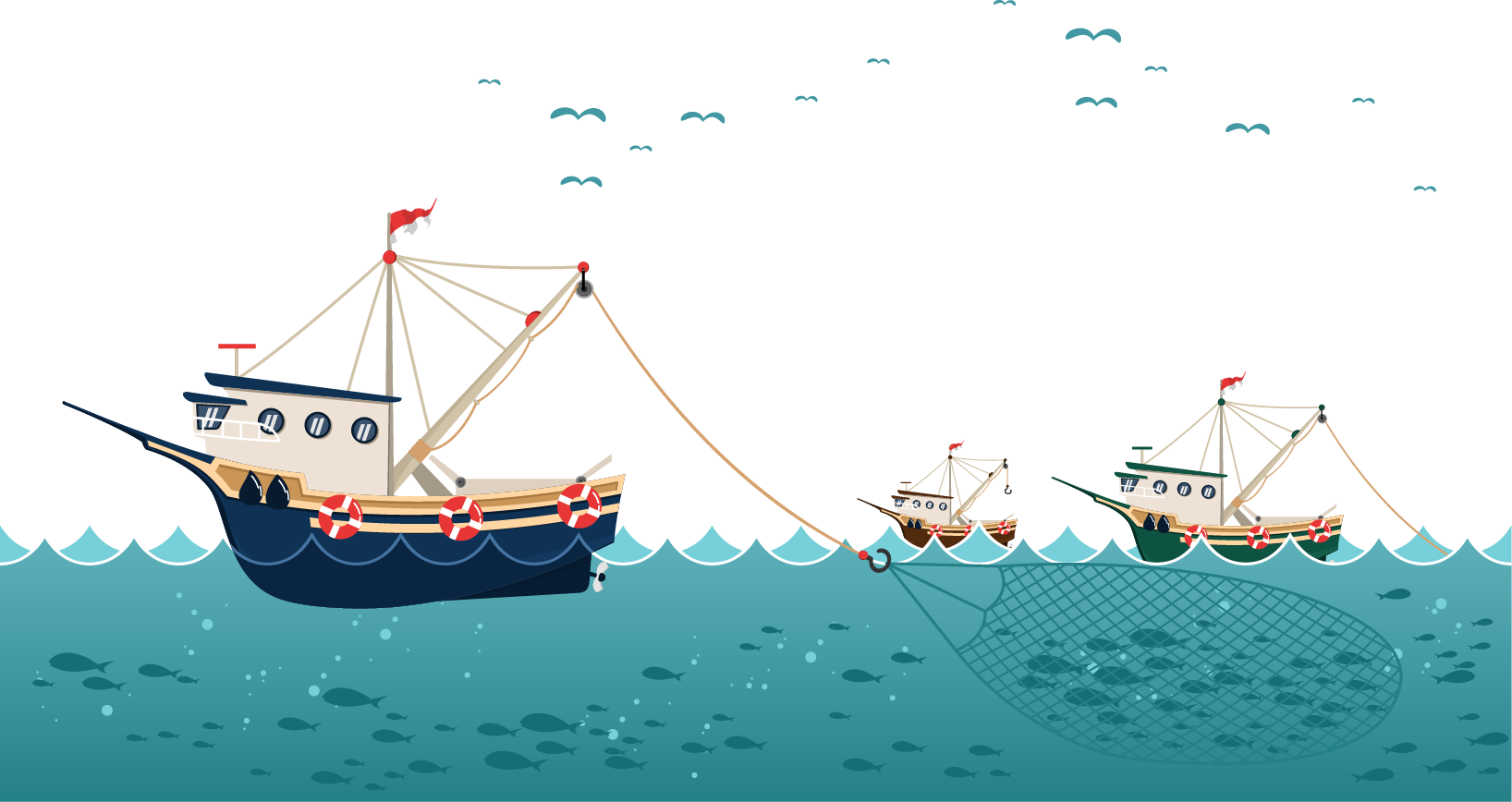 - المُحيطُ المُتَجَمِّدُ الجَنوبيُّ
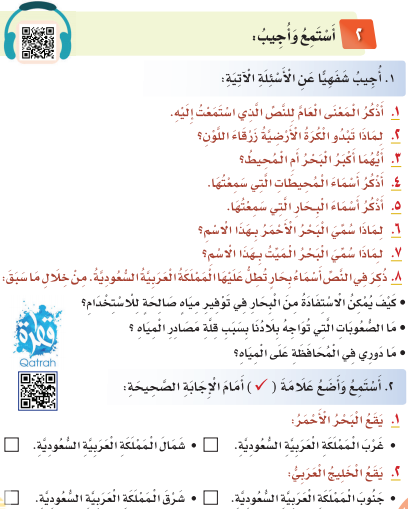 الإسم
استراتيجية القرص الدوار
الإسم
الإسم
الإسم
الإسم
الإسم
الإسم
الإسم
الإسم
الإسم
الإسم
الإسم
الإسم
الإسم
الإسم
الإسم
الإسم
الإسم
الإسم
الإسم
الإسم
الإسم
انقر داخل القرص فقط 
اذا نقرت نقرتان متتاليتان سينتقل للشريحة التالية .
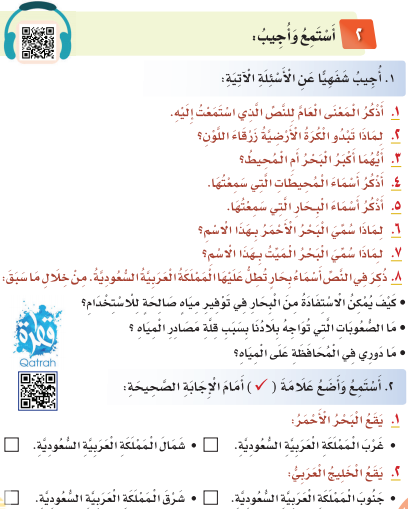 5- أَذْكُرُ أَسماءَ البِحارِ التي سَمِعْتُها.
البَحْرُ الأَحْمَرُ
البَحْرِ الَأسوَدِ
الخَليجُ العَرَبيُّ
البَحْرِ المَيِّتِ
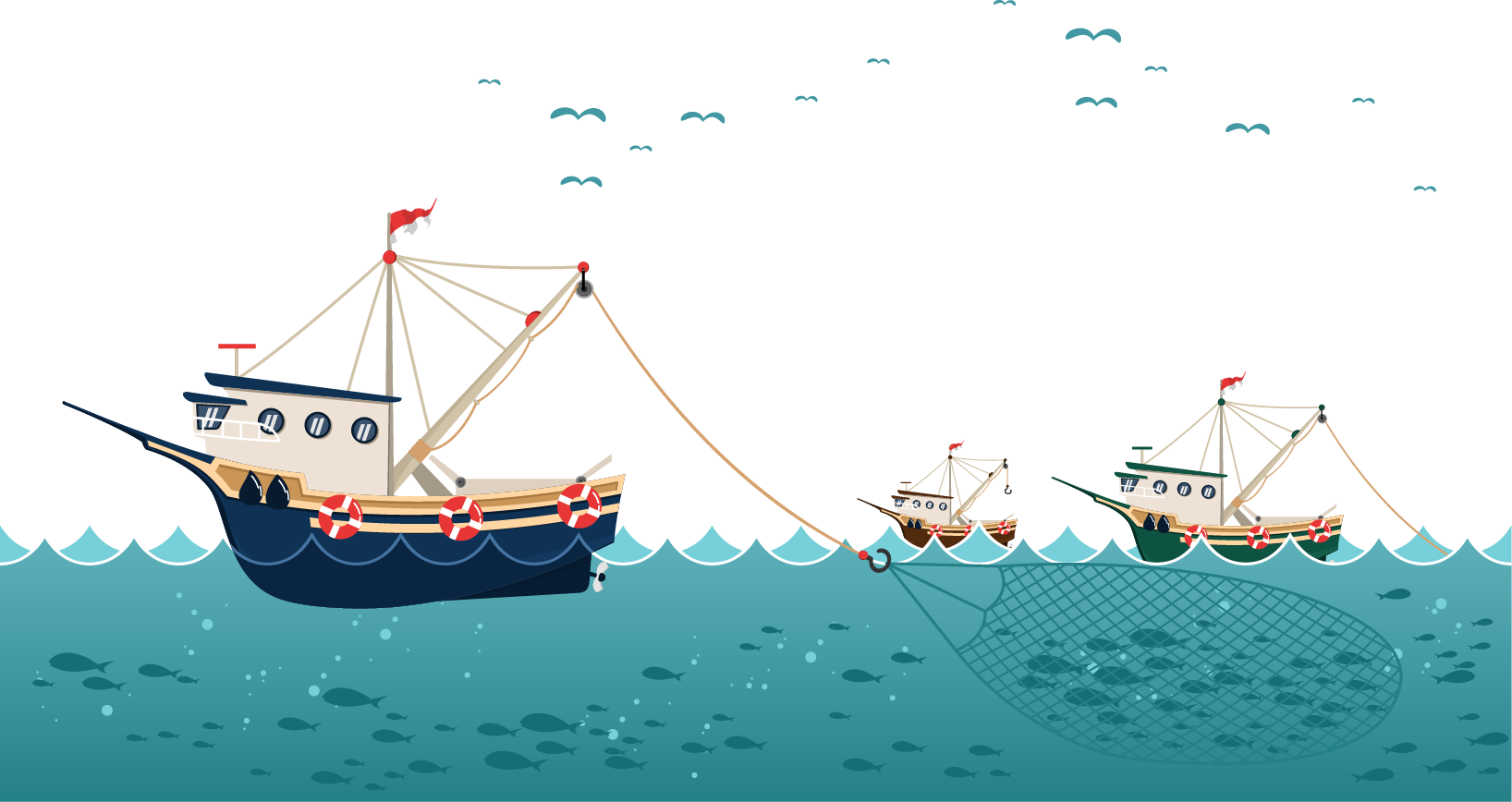 البَحْرِ الأَبيض المُتَوَسطِ
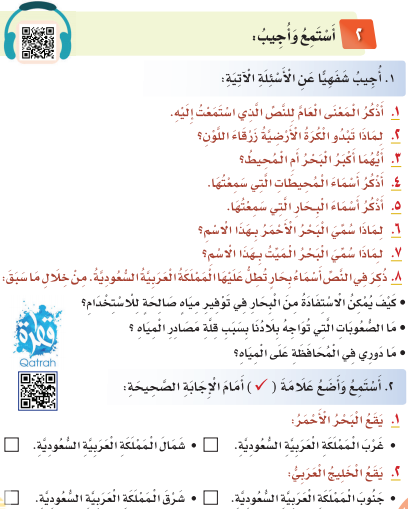 الإسم
استراتيجية القرص الدوار
الإسم
الإسم
الإسم
الإسم
الإسم
الإسم
الإسم
الإسم
الإسم
الإسم
الإسم
الإسم
الإسم
الإسم
الإسم
الإسم
الإسم
الإسم
الإسم
الإسم
الإسم
انقر داخل القرص فقط 
اذا نقرت نقرتان متتاليتان سينتقل للشريحة التالية .
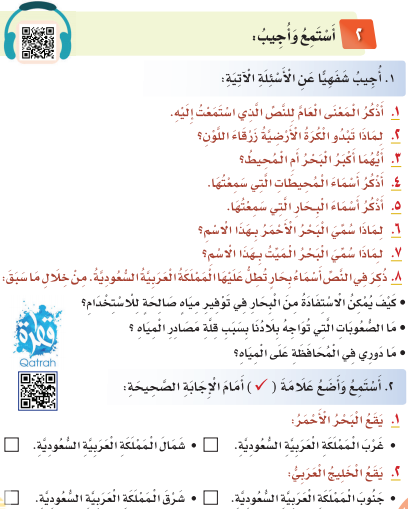 6- لماذا سُمِّي البَحْرُ الأَحْمَرُ بِهَذا الاسْمِ؟
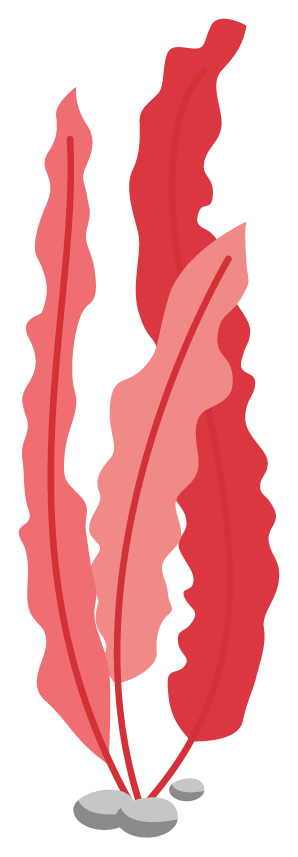 لِتَواجُدِ جُسيْماتٍ لِكائِناتٍ حَيَّةٍ صغيرَةٍ قَريبَةٍ مِنْ سطْحِ البَحْرِ أَثناءَ النَّهارِ ذاتِ لَوْنٍ قَريبٍ مِن الَّلونِ الأَحْمَرَ.
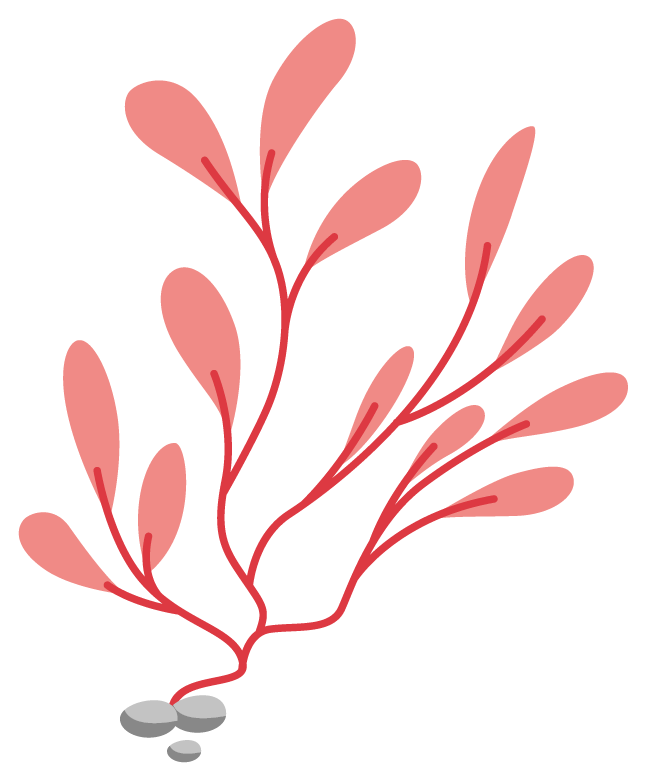 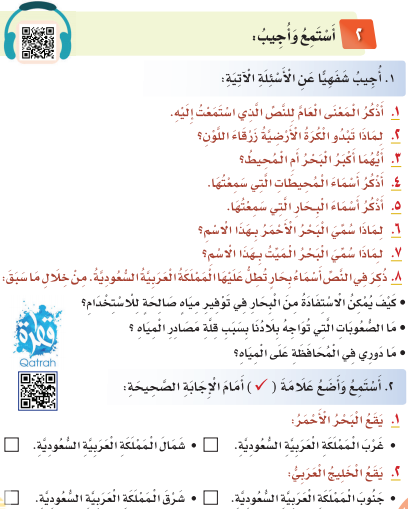 الإسم
استراتيجية القرص الدوار
الإسم
الإسم
الإسم
الإسم
الإسم
الإسم
الإسم
الإسم
الإسم
الإسم
الإسم
الإسم
الإسم
الإسم
الإسم
الإسم
الإسم
الإسم
الإسم
الإسم
الإسم
انقر داخل القرص فقط 
اذا نقرت نقرتان متتاليتان سينتقل للشريحة التالية .
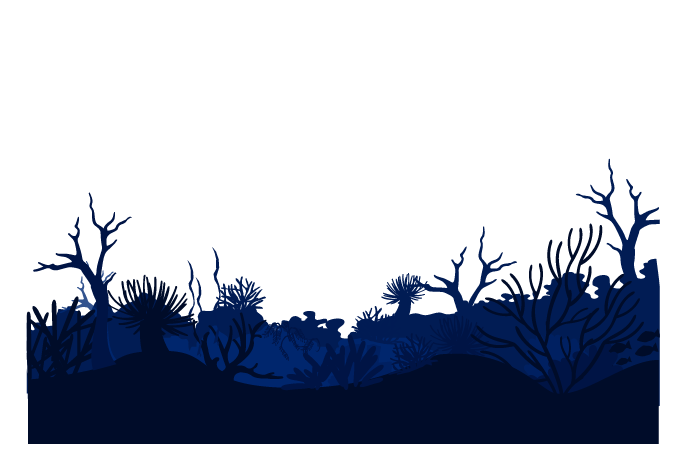 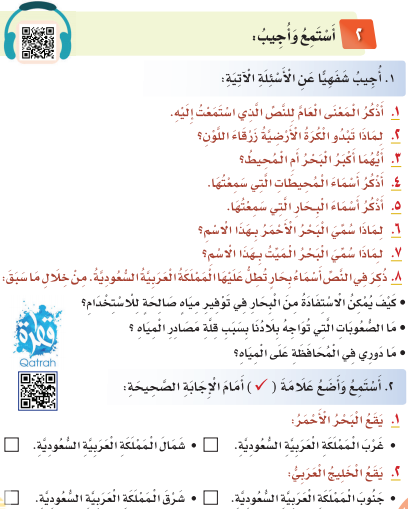 7- لماذا سُمِّي البَحْرُ المَيِّتُ بِهَذا الاسْمِ؟
لأَنَّهُ يَخْلو مِن أَيِّ كائناتٍ حَيَّةٍ كالأَسماكِ وَالنَّباتاتِ وَذَلِكَ بِسبَبِ مُلوحَتِهِ العاليَةِ .
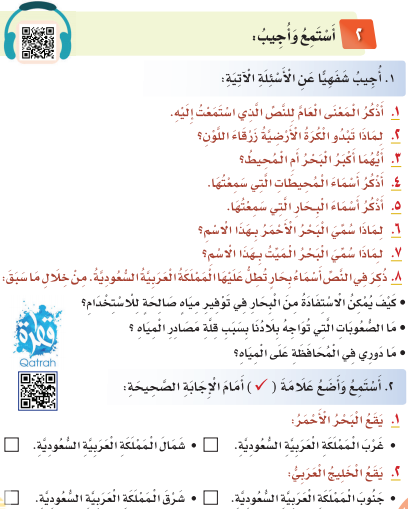 الإسم
استراتيجية القرص الدوار
الإسم
الإسم
الإسم
الإسم
الإسم
الإسم
الإسم
الإسم
الإسم
الإسم
الإسم
الإسم
الإسم
الإسم
الإسم
الإسم
الإسم
الإسم
الإسم
الإسم
الإسم
انقر داخل القرص فقط 
اذا نقرت نقرتان متتاليتان سينتقل للشريحة التالية .
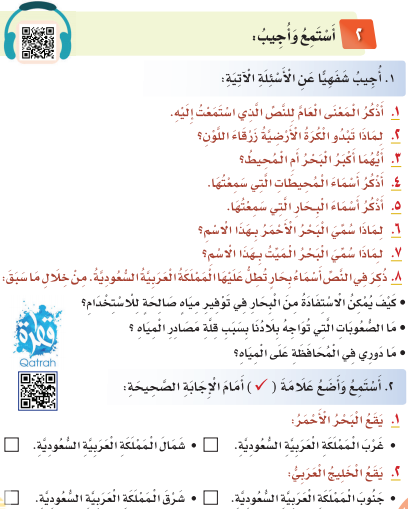 8- ذكر في النص أسماء بحار تطل عليها المملكة العربية السعودية.
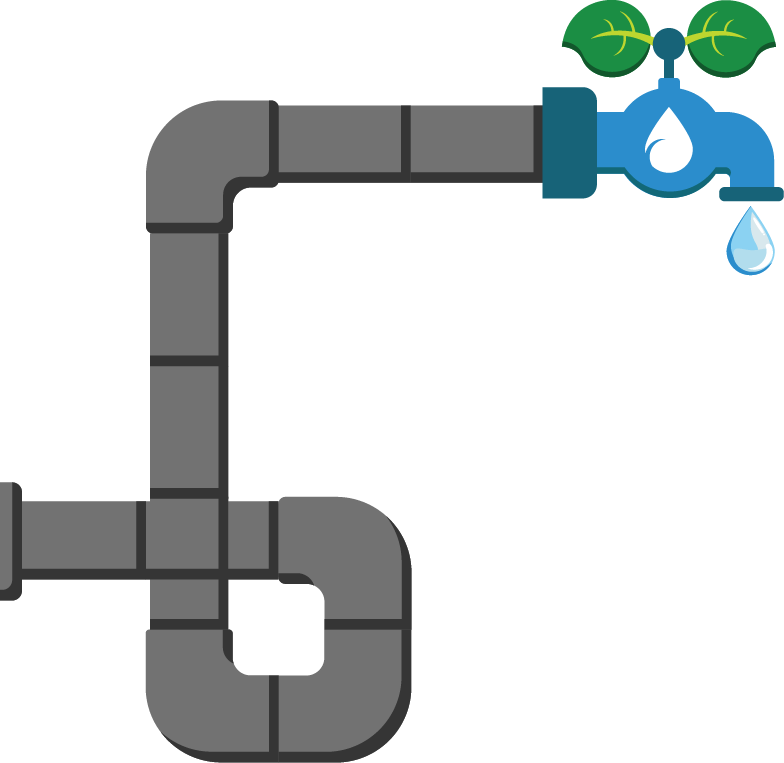 من خلال ما سبق:
كيف يستفاد من البحار في توفير 
مياه صالحة للاستخدام؟
عن طريق تحلية مياه البحر بواسطة محطات التحلية.
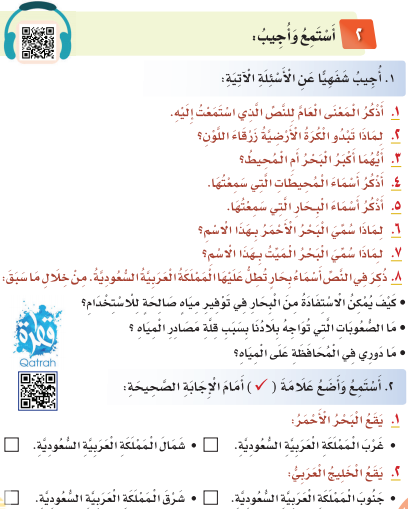 الإسم
استراتيجية القرص الدوار
الإسم
الإسم
الإسم
الإسم
الإسم
الإسم
الإسم
الإسم
الإسم
الإسم
الإسم
الإسم
الإسم
الإسم
الإسم
الإسم
الإسم
الإسم
الإسم
الإسم
الإسم
انقر داخل القرص فقط 
اذا نقرت نقرتان متتاليتان سينتقل للشريحة التالية .
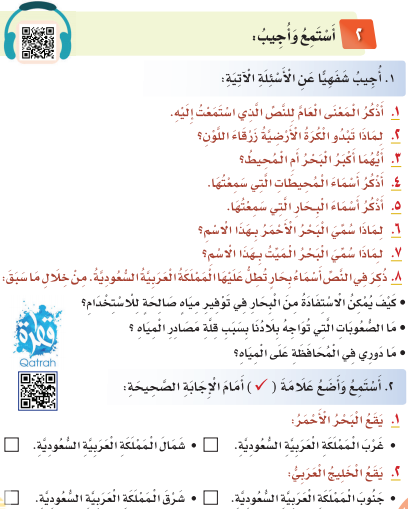 8- ذكر في النص أسماء بحار تطل عليها المملكة العربية السعودية.
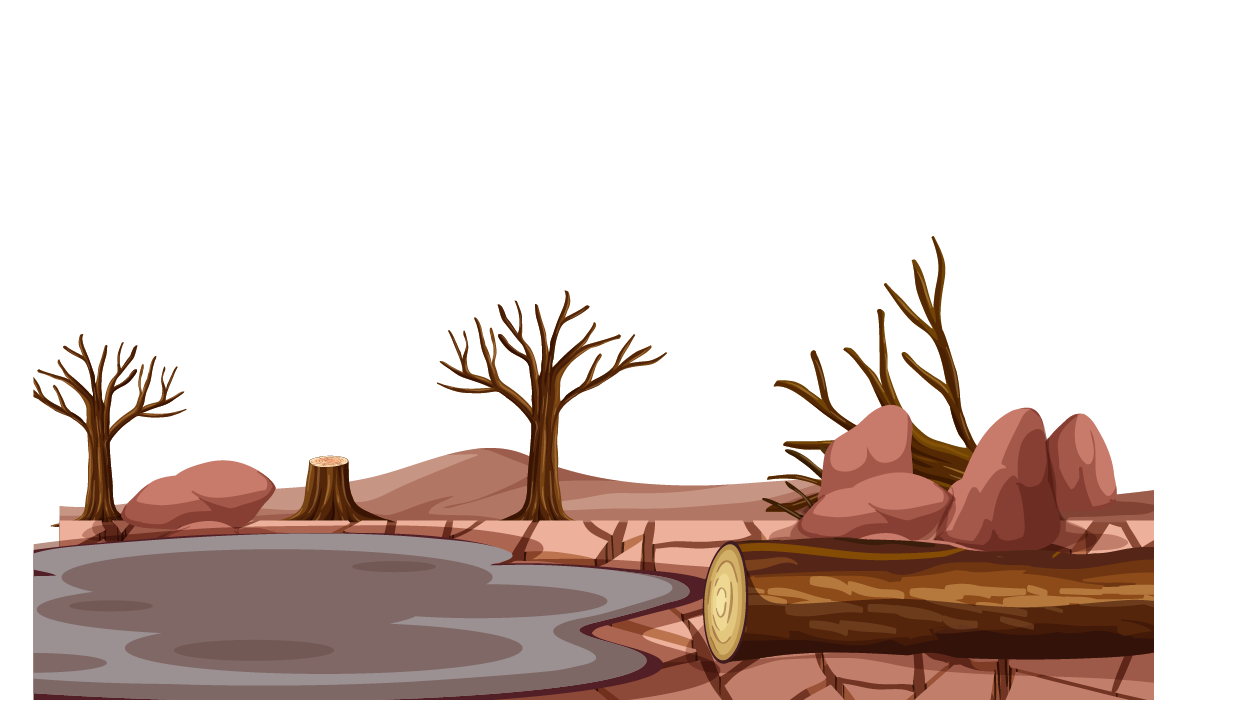 من خلال ما سبق:
ما الصعوبات التي تواجه بلادنا بسبب قلة مصادر الماء؟
الجفاف ، وقلة المحصولات الزراعية.
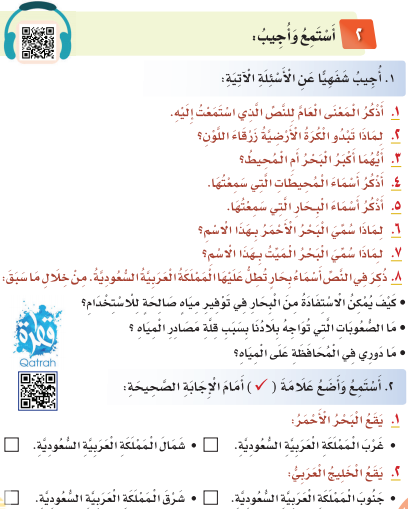 الإسم
استراتيجية القرص الدوار
الإسم
الإسم
الإسم
الإسم
الإسم
الإسم
الإسم
الإسم
الإسم
الإسم
الإسم
الإسم
الإسم
الإسم
الإسم
الإسم
الإسم
الإسم
الإسم
الإسم
الإسم
انقر داخل القرص فقط 
اذا نقرت نقرتان متتاليتان سينتقل للشريحة التالية .
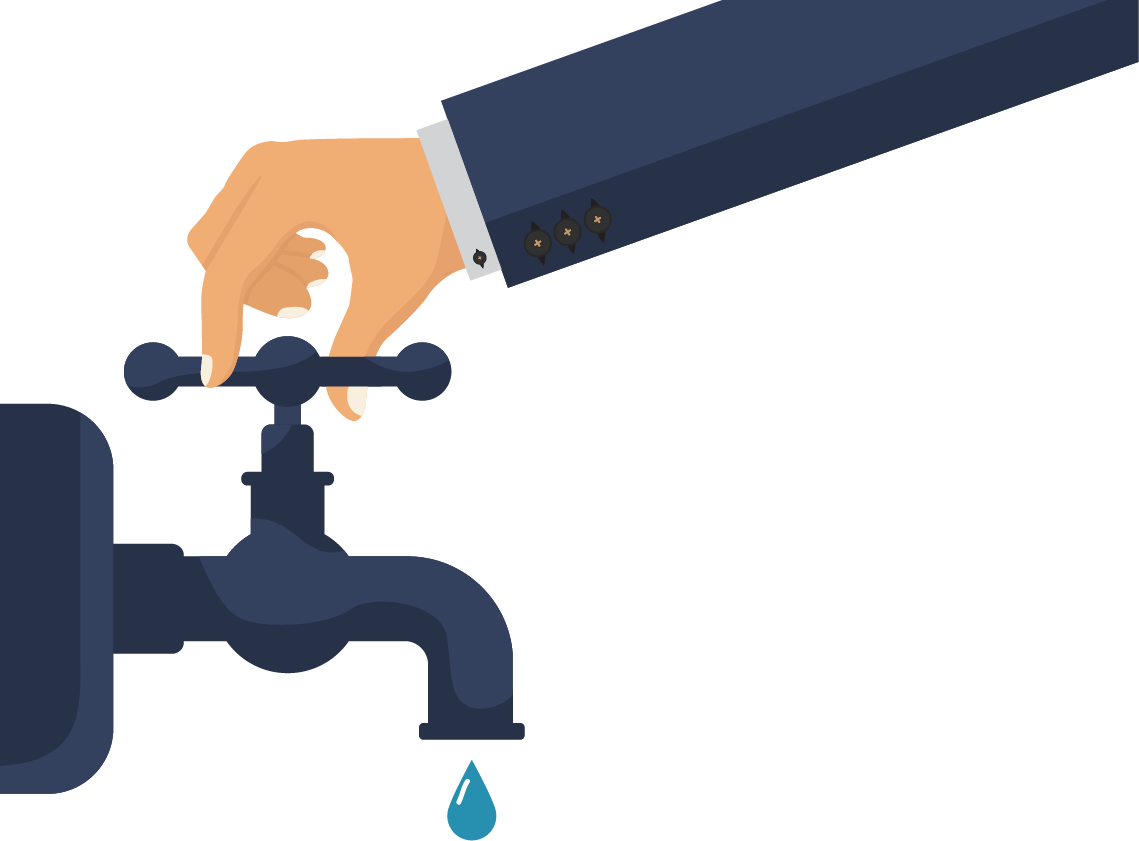 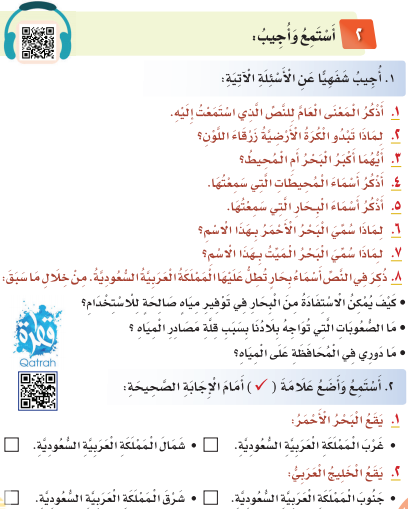 8- ذكر في النص أسماء بحار تطل عليها المملكة العربية السعودية.
من خلال ما سبق:
ما دوري في المحافظة على الماء؟
احافظ على المياه والتوعية بذلك لمن حولي.
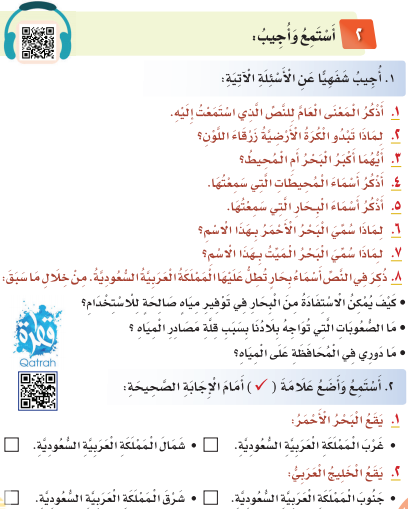 1- يَقَعُ البَحْرُ الأَحْمَرُ

- غَرْبَ المَمْلَكَةِ العَرَبِيَّةِ السُّعوديَّةِ.
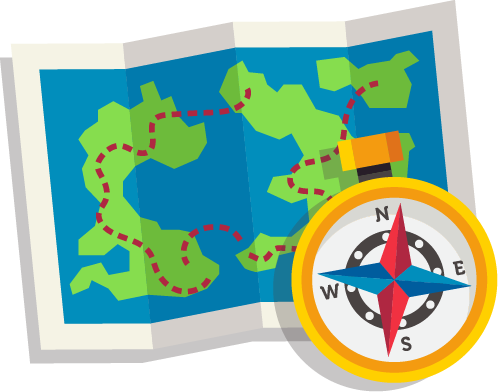 - شَمالَ المَمْلَكَةِ العَرَبِيَّةِ السُّعوديَّةِ.
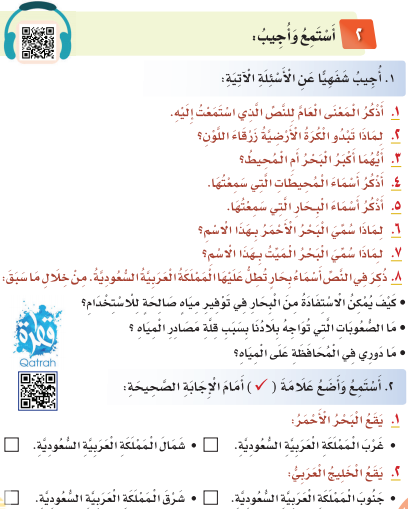 2- يَقَعُ الخَليجُ العَربِيُّ
- جَنوبَ المَمْلَكَةِ العَرَبيَّةِ السُّعوديَّةِ.

- شَرْقَ المَمْلَكَةِ العَرَبِيَّةِ السُّعوديَّةِ.
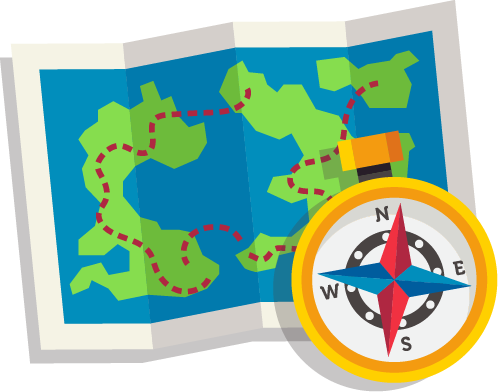 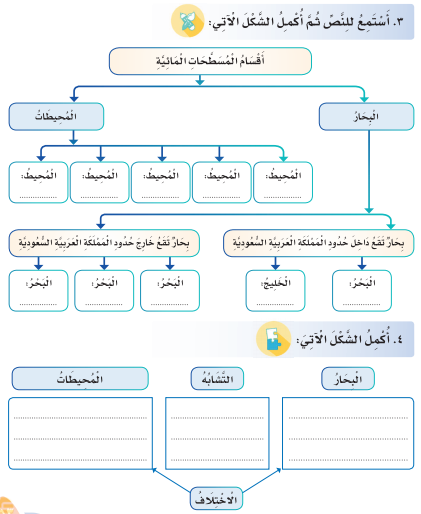 أَقْسَام الْمُسَطَّحَات الْمَائِيَّة
الْمُحِيطات
الْبِحَار
الْمُحِيط الْمُتَجَمِّد الْشَّمَالِي
الْمُحِيط الْمُتَجَمِّد الْجَنوبِي
الْمُحِيط الْأَطْلَسِي
الْمُحِيط الْهِنْدِي
الْمُحِيط الْهَادِي
بِحَار تَقَع خَارِج حُدُود الْمَمْلَكَة الْعَرَبِيَّة السُّعُودِيَّة
بِحَار تَقَعْ دَاخَل حُدُود الْمَمْلَكَة الْعَرَبِيَّة السُّعُودِيَّة
الْخَلِيج
الْعَرَبِيّ
الْبَحْر الْأَحْمَر
الْبَحْر الْمَيِّت
الْبَحْر الْأَسْوَد
الْبَحْر الْأَبْيَض الْمُتَوسِّط
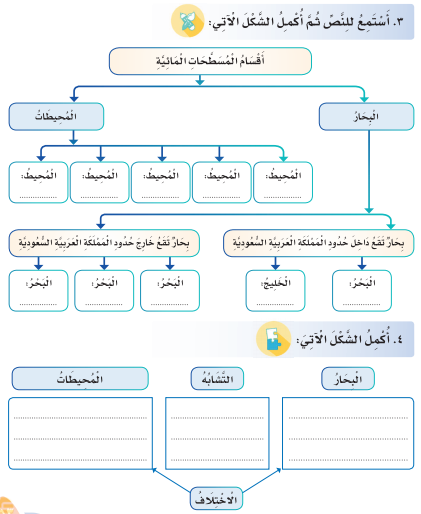 الْمُحِيط
التَّشَابُه
الْبَحَر
الْمُحِيط أَكْبَر مِنْ الْبَحْر.
كِلَاهُمَا مُسطَّحَات مَائِيَّة وَاسِعَة.
البحر أصْغَر مِن المُحِيط.
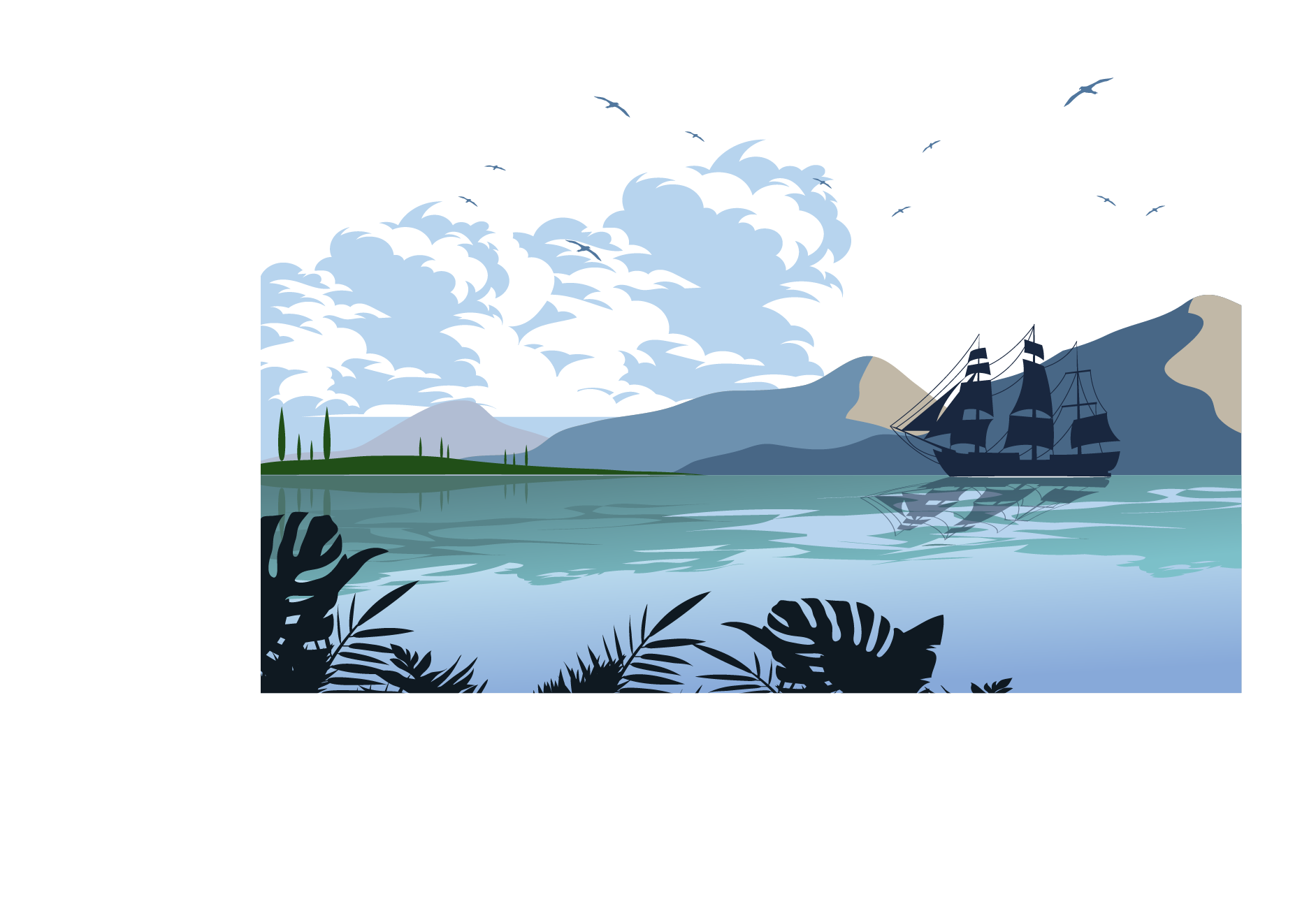 الاِخْتِلاف
النَّشِيد
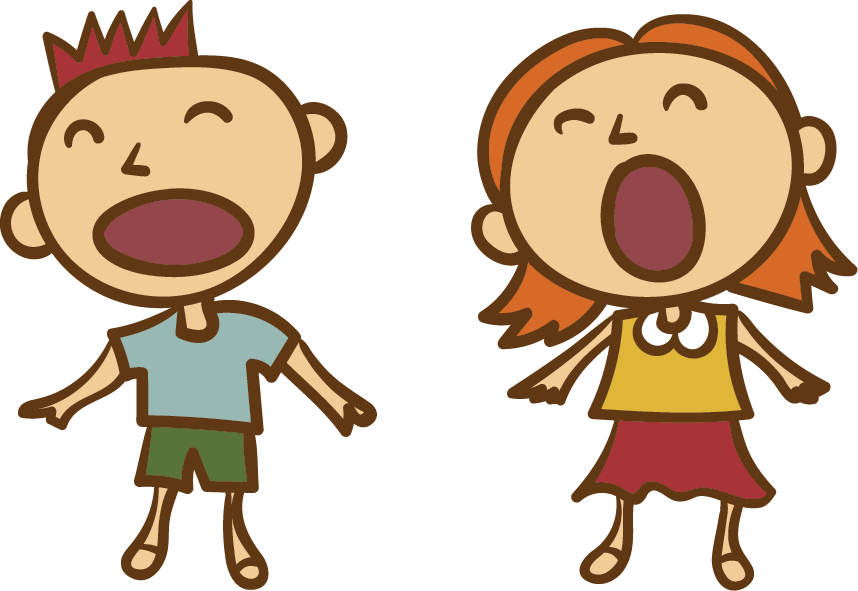 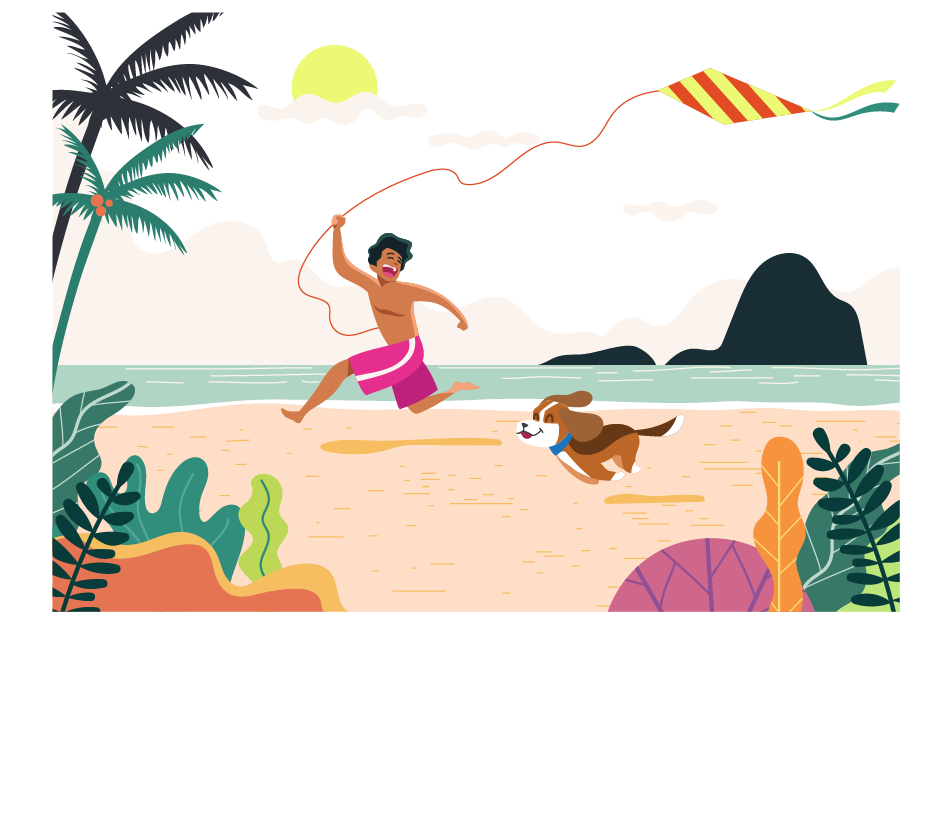 أَمامَ البحْرِ
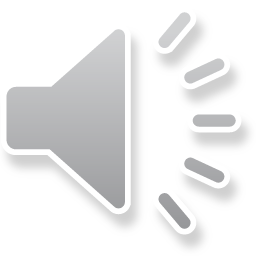 أَمـــــامَ البَحْــرِ قَدْ وَقَفا	         صَبيٌّ يَجْمَعُ الــــصَّدَفا
وَحيـــــــنَ المَوجُ بَلَّلَــهُ	         أَحَسَّ البَرْدَ فــــارْتَجَفا
سُـــــــــؤالٌ عابِرٌ ثــارا           بِنَفْسِ الطِّفْلِ فـــاحْتارا
يَحــــــارُ القَلْبُ وَالفِكْــر          فَمَنْ سَوَّاكَ يا بَــــــحْرُ
جَـــــــلالٌ، رَوْعَةٌ، سِــرٌّ          تحير قلب من وصفـــا
وراح البحر يبتـــــــسم           وَبِالشُطآنِ يَرْتَطِــــــــمُ
وَحيــــنَ الطِّفْلُ أَحْـرَجَهُ          أَزاحَ الصَّمْتَ واعْتَرَفـا
وَقال البَحْرُ: يــــا وَلدي          سَلِ الأَسْماكَ في كَبِـدي
وَسَلْ مَوْجي، تَجدْ قَلْبي	          بِحُبِّ اللَّهِ قَدْ هَتَــــــــفا
إلهُ الكَوْنِ سَوَّانـــــــــي	          وَمَنْ يَرْعاك يَرْعـــاني
تَبَسَّمَ بَعْدَهــــــــا الطِّفلُ	          وَحَيَّا البَحْرَ وَانْصَــرَفا
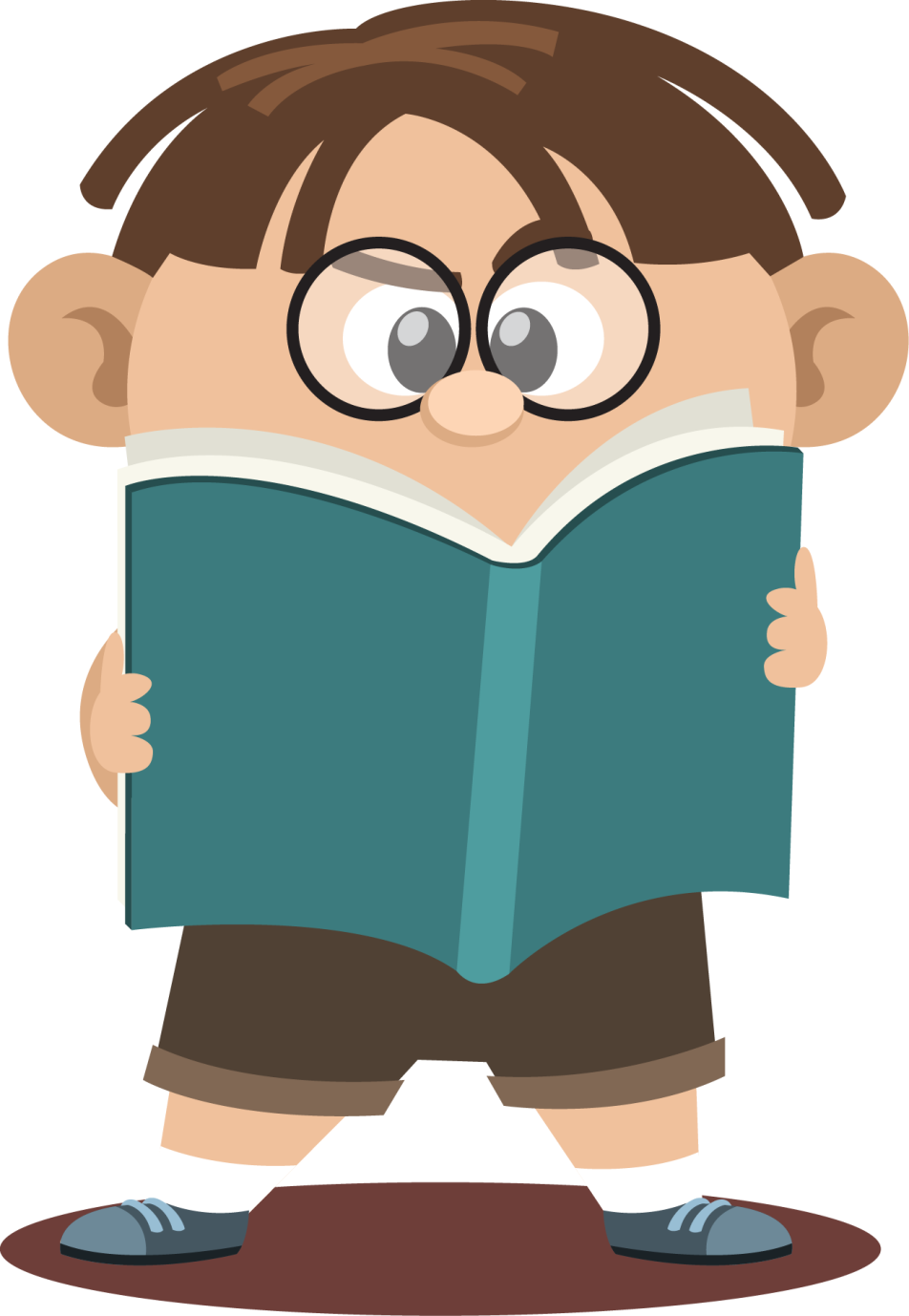 مُعْـجَـمِي
الصَّغِير
مُعْجَمِي الصَّغِير:
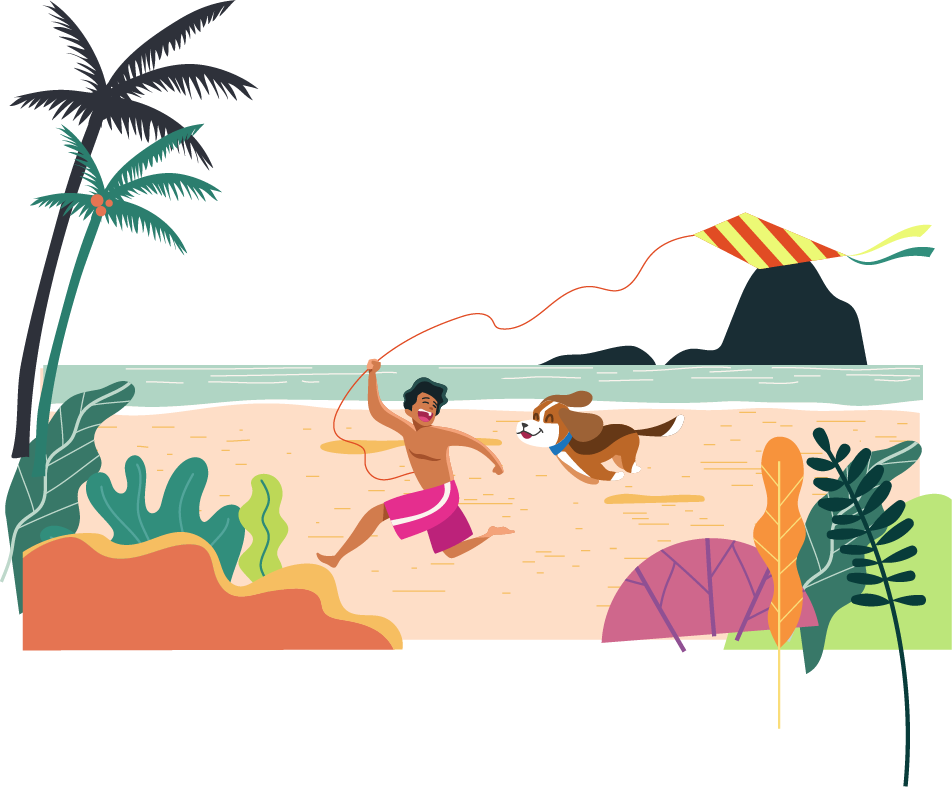 احْتَار
ارْتَجَف
أَزَاح
ثَار
هَتَفَ
تَرَدَّد
ارْتَعَش
أَزَال
خَطَر وَنَادَى
دَعَا وَنَادَى
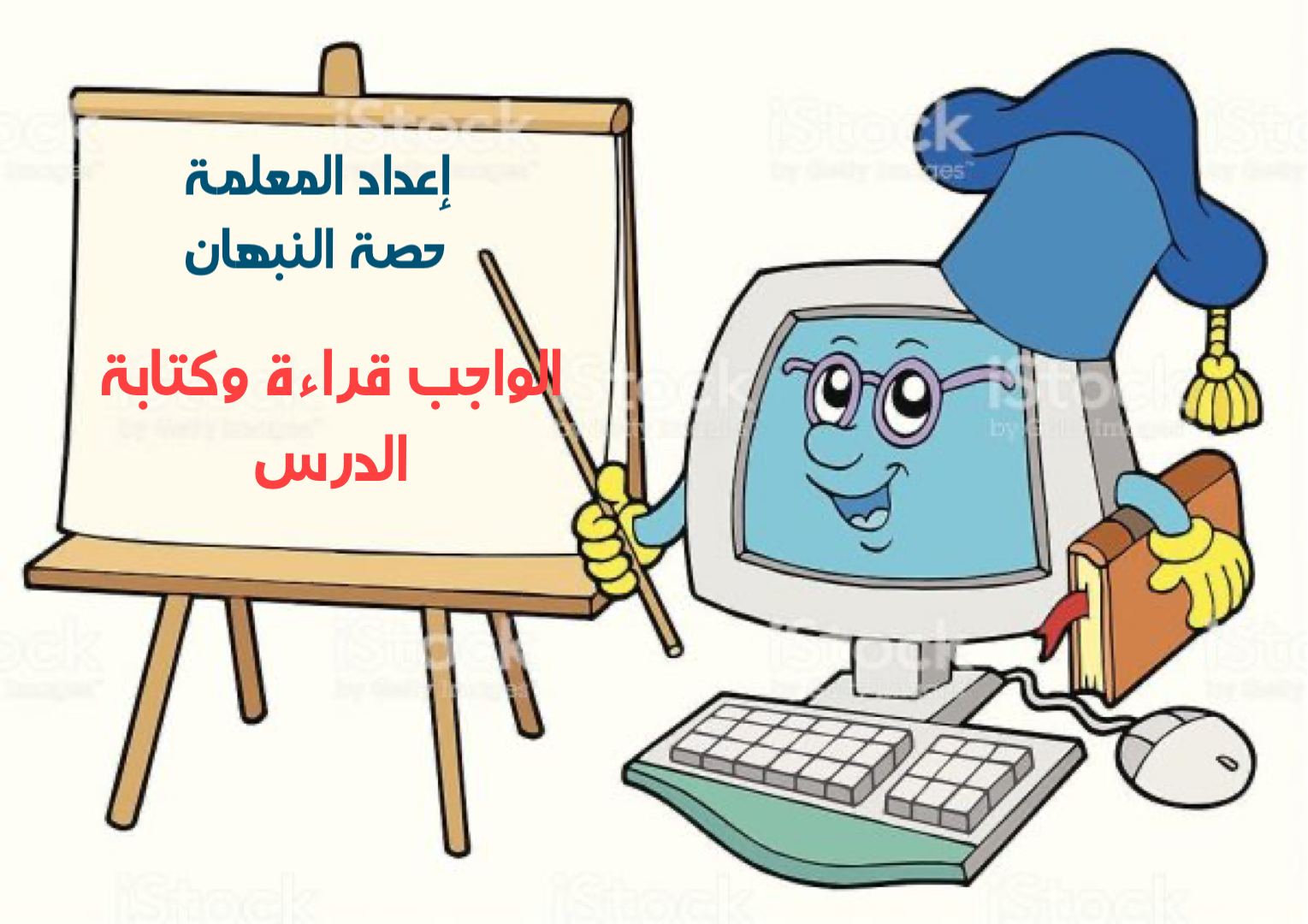